Promenade à travers Bois et Nature au lycée Simone Veil à Liffré
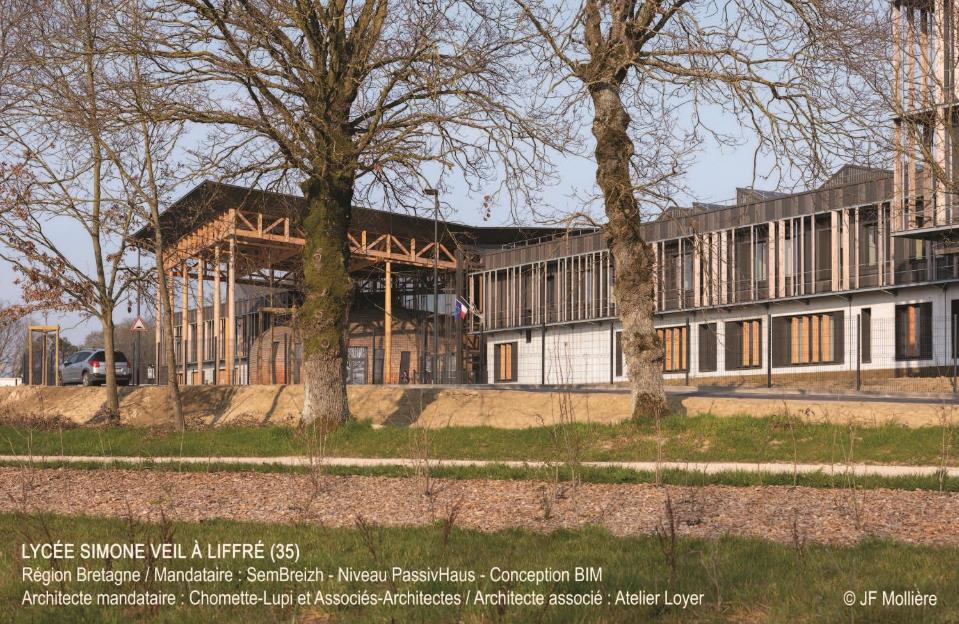 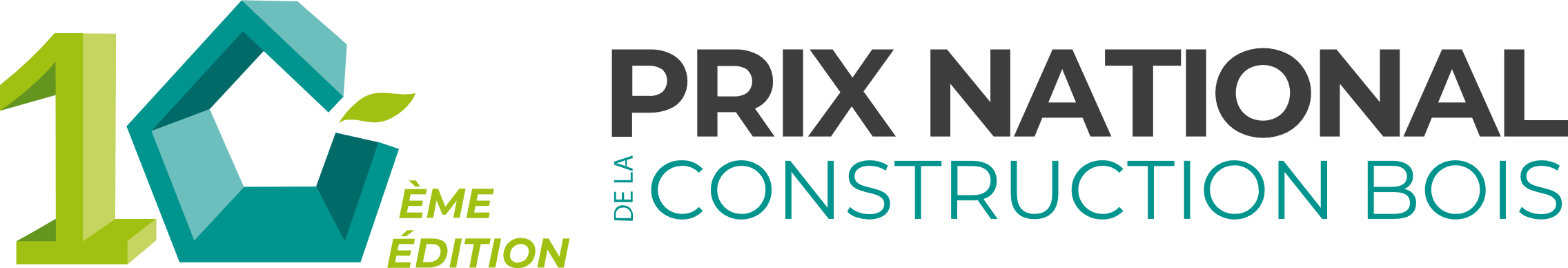 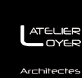 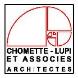 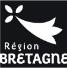 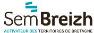 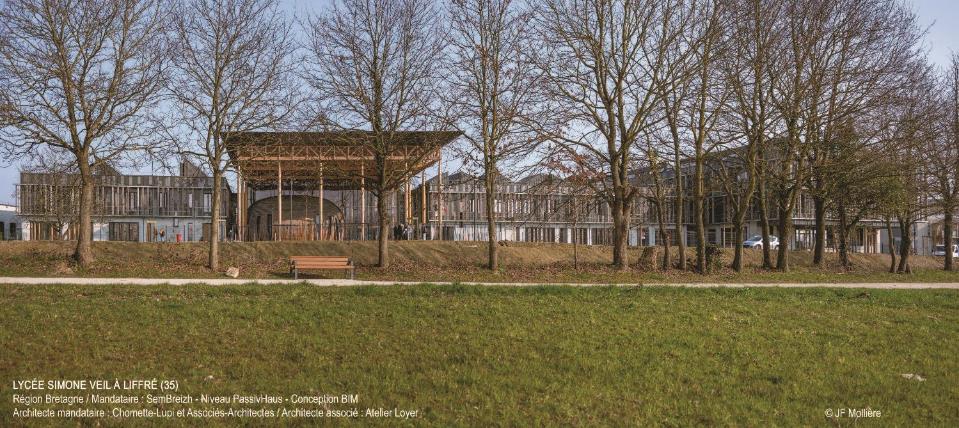 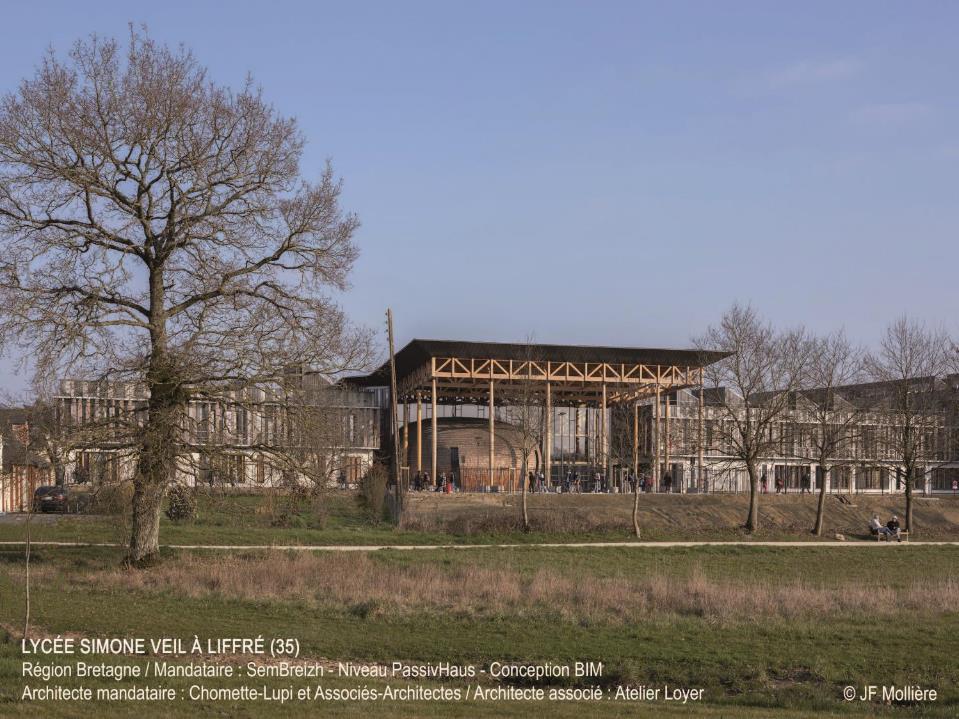 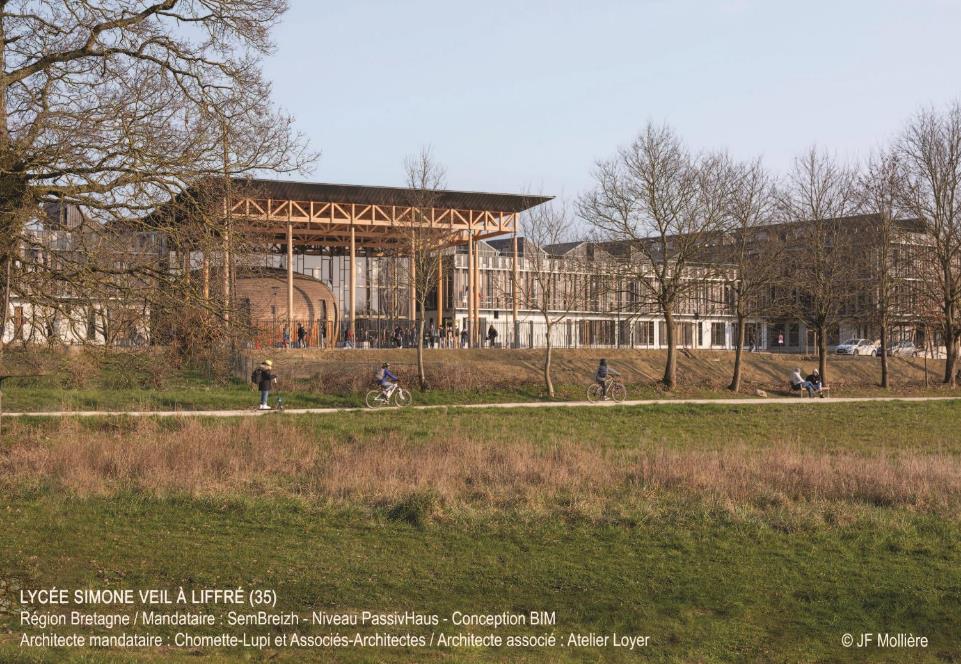 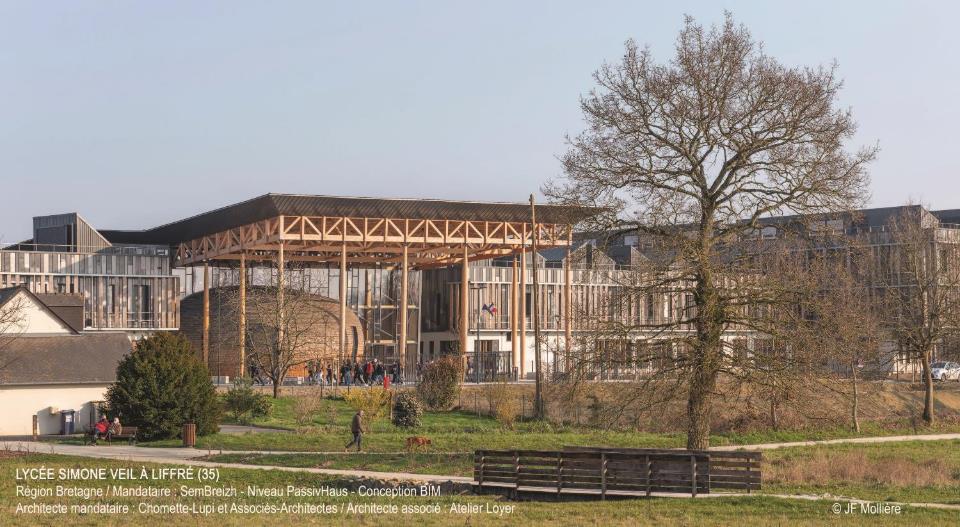 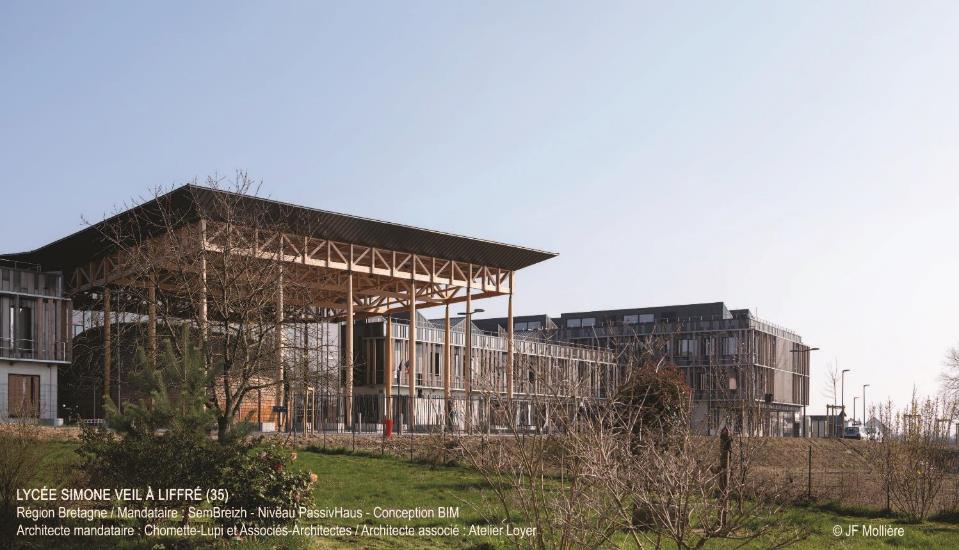 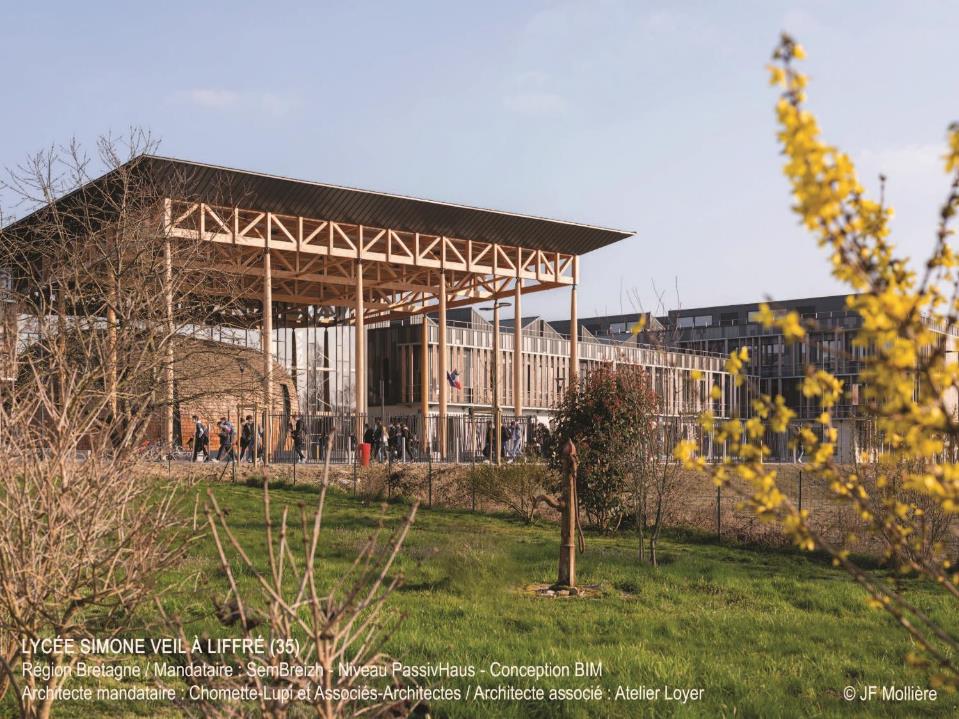 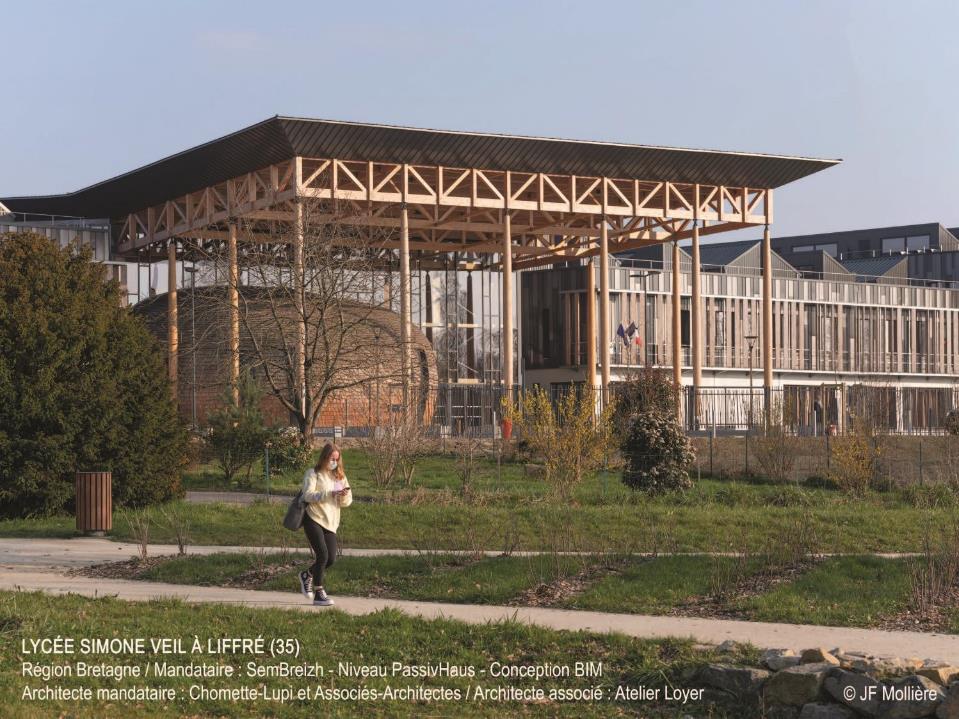 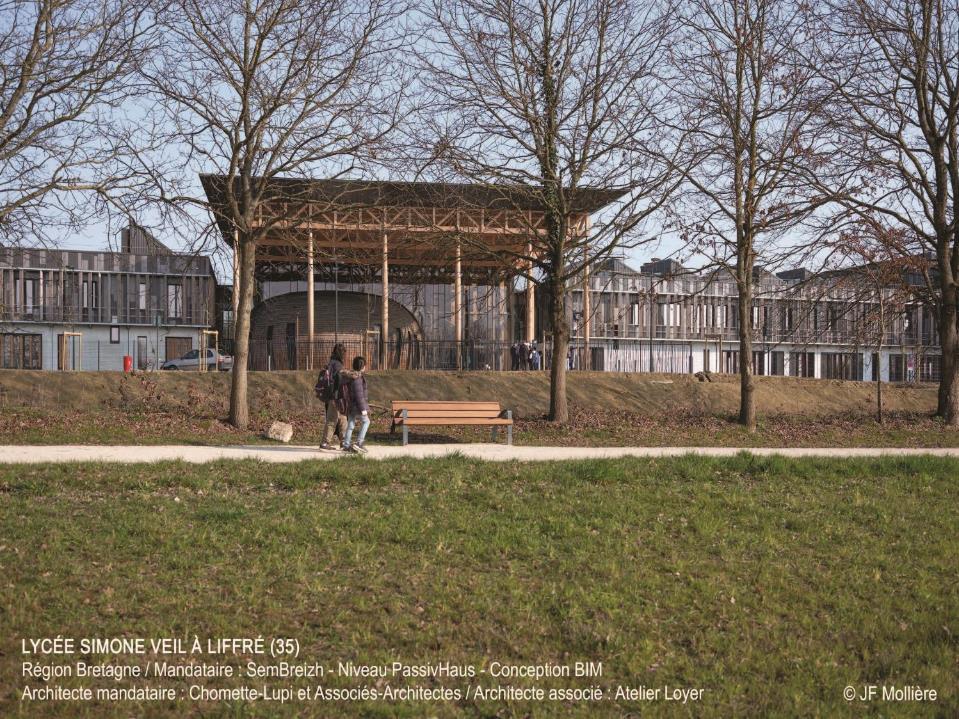 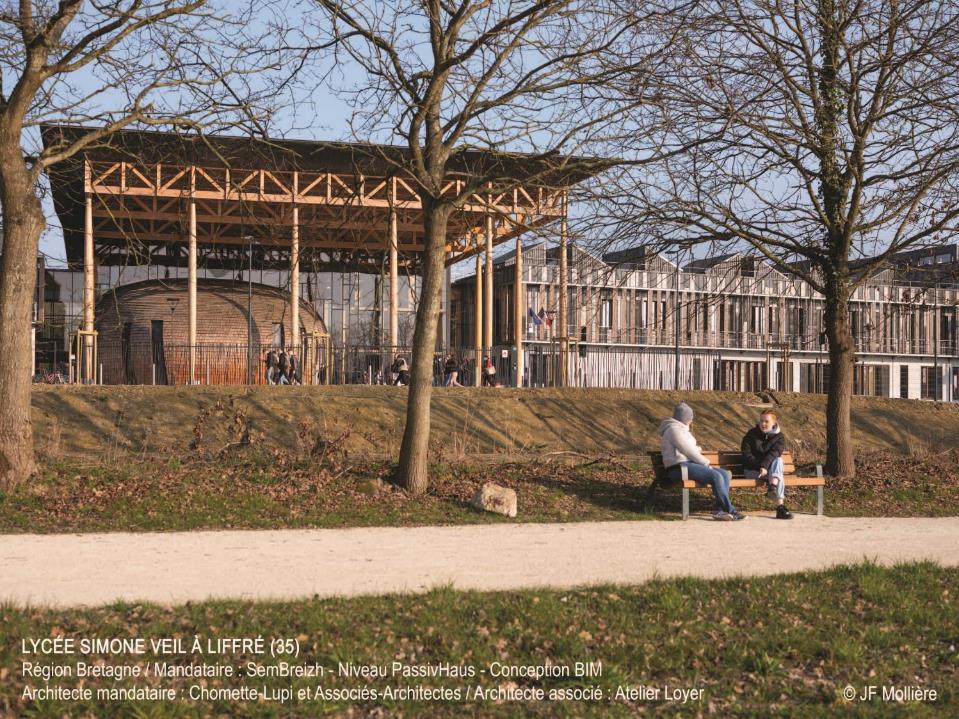 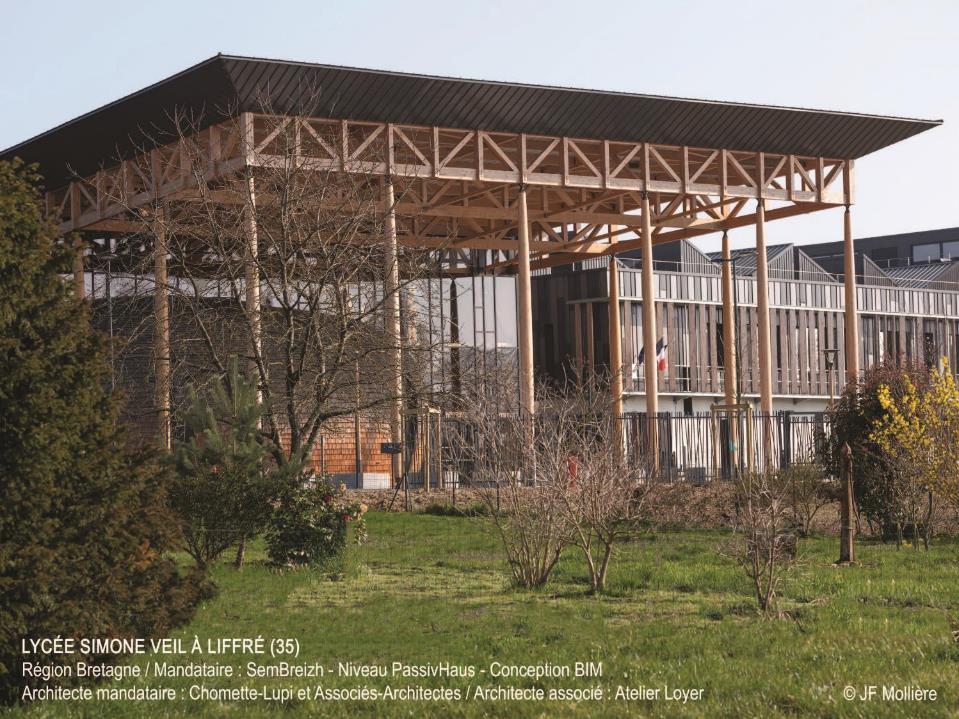 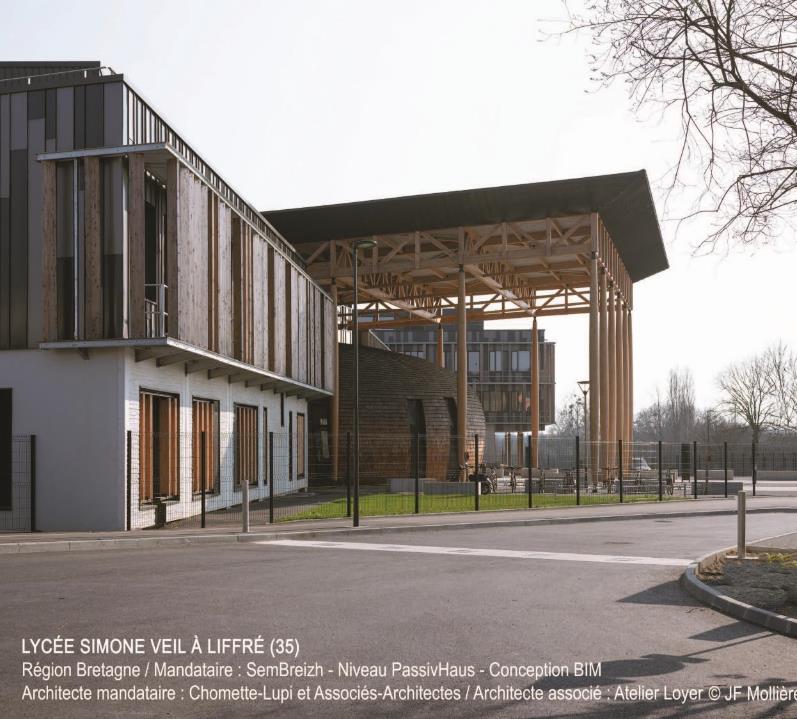 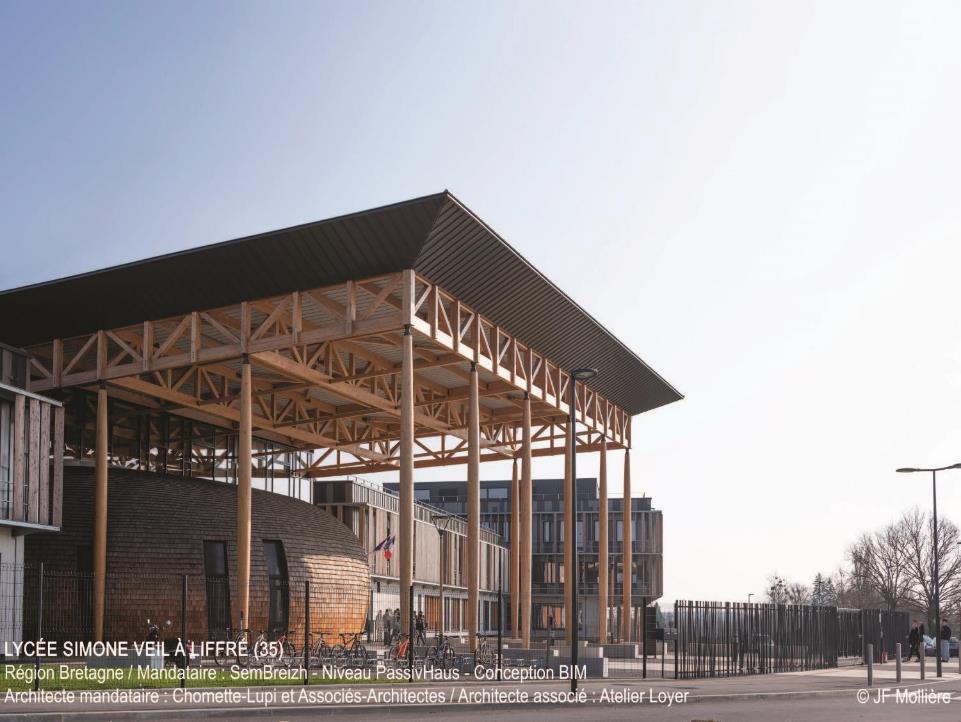 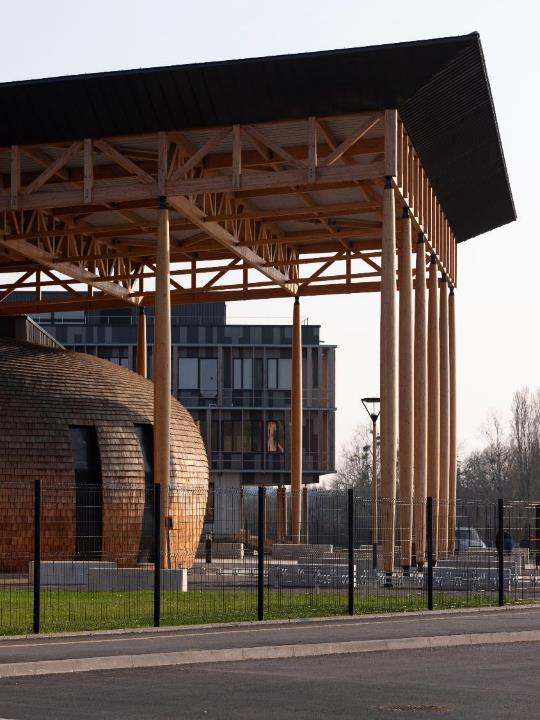 LYCEE SIMONE VEIL A LIFFRE (35)
Région Bretagne / Mandataire : SemBreizh – Niveau PassivHaus – Conception BIM
Architecte mandataire : Chomette-Lupi et Associés-Architectes / Architecte associé : Atelier Loyer
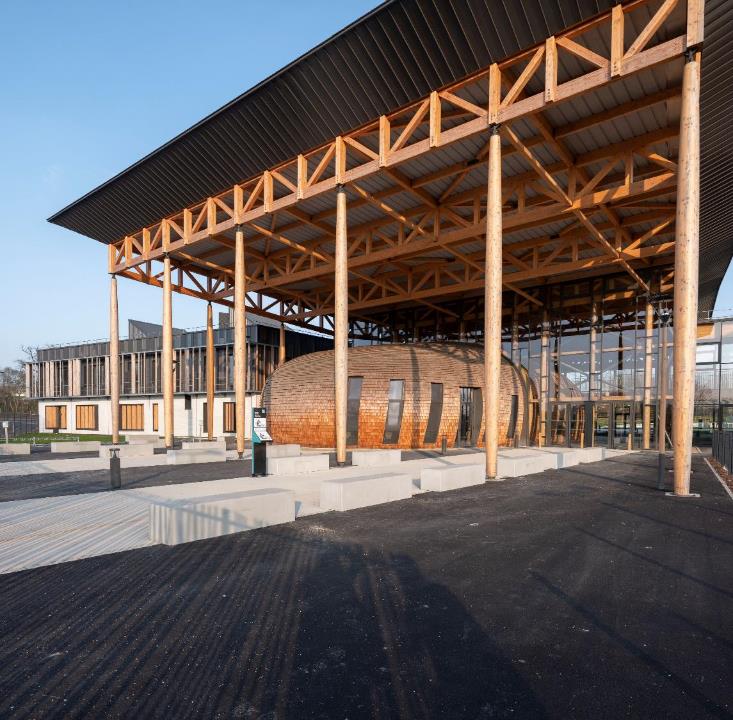 LYCEE SIMONE VEIL A LIFFRE (35)
Région Bretagne / Mandataire : SemBreizh – Niveau PassivHaus – Conception BIM
Architecte mandataire : Chomette-Lupi et Associés-Architectes / Architecte associé : Atelier Loyer
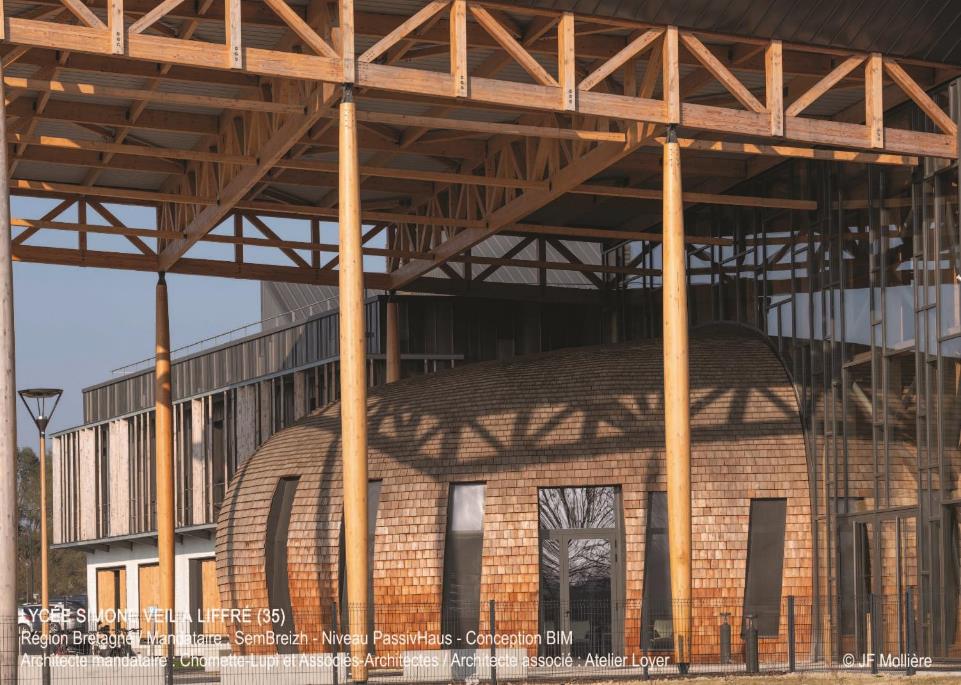 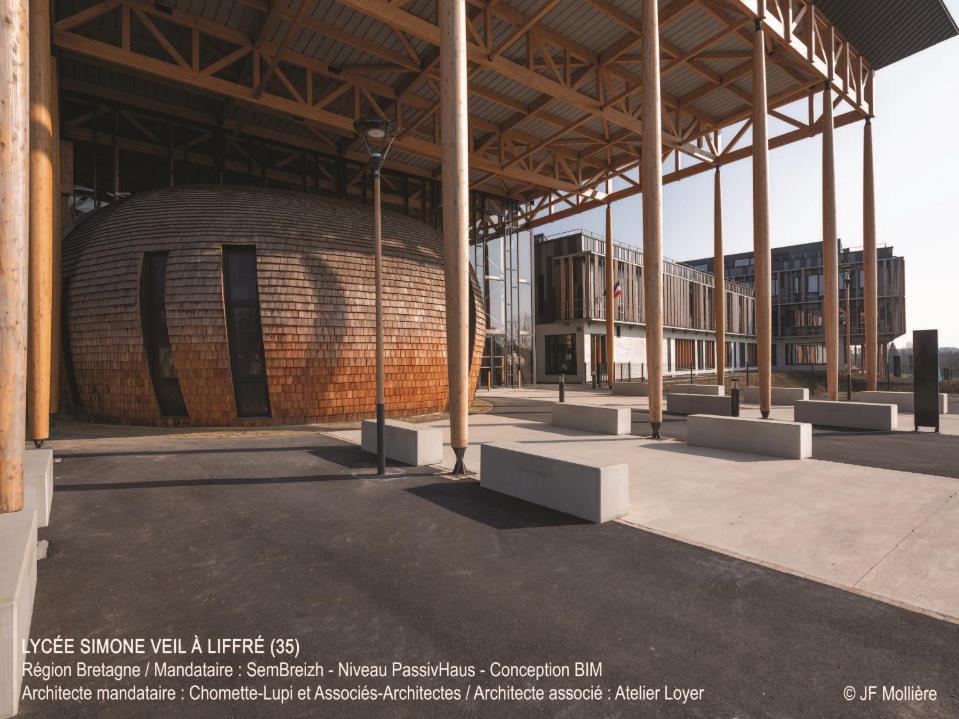 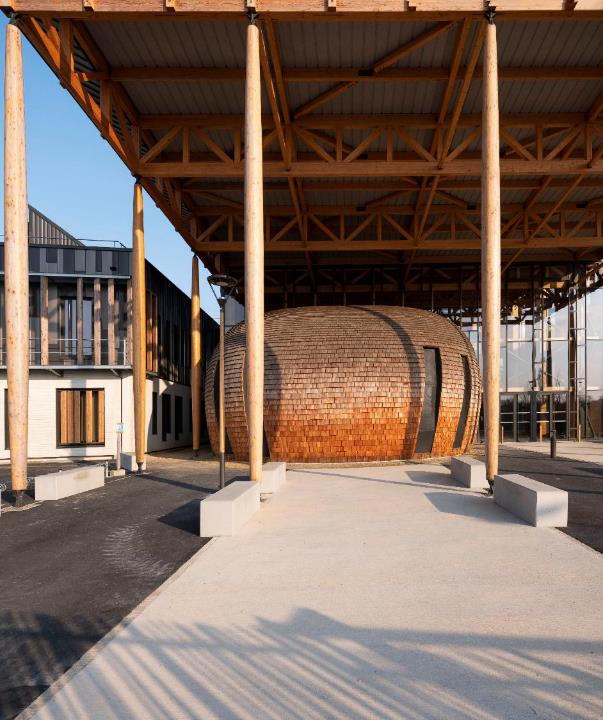 LYCEE SIMONE VEIL A LIFFRE (35)
Région Bretagne / Mandataire : SemBreizh – Niveau PassivHaus – Conception BIM
Architecte mandataire : Chomette-Lupi et Associés-Architectes / Architecte associé : Atelier Loyer
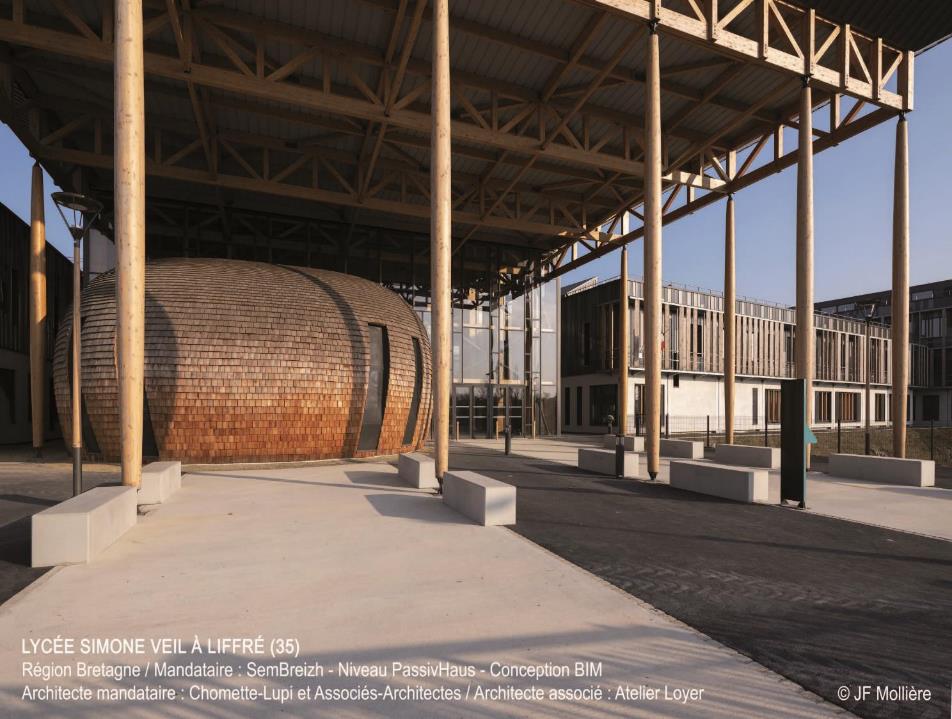 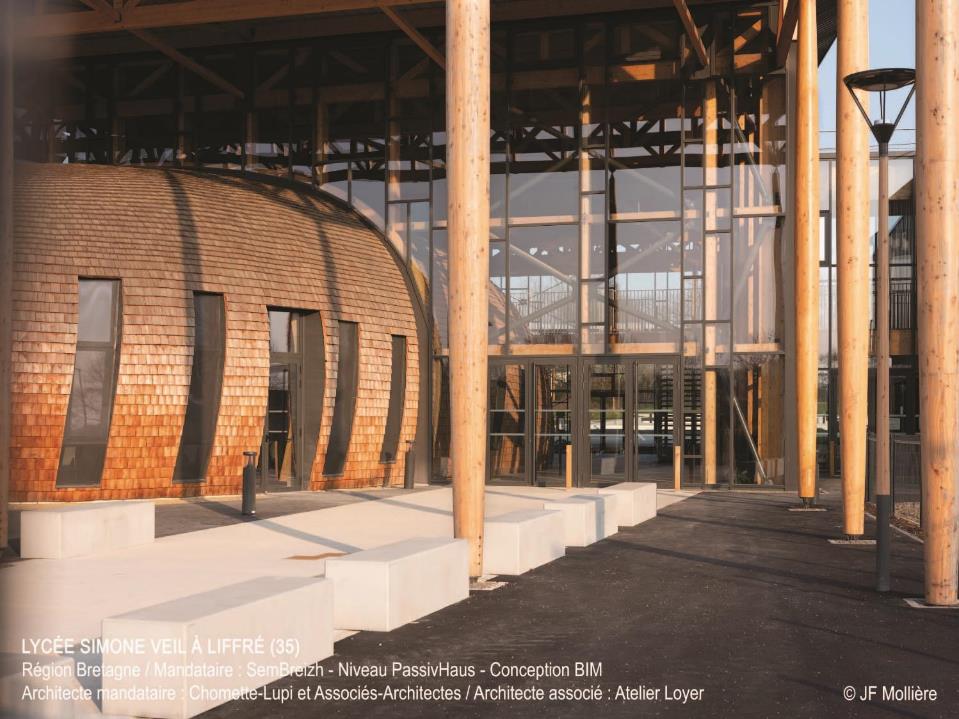 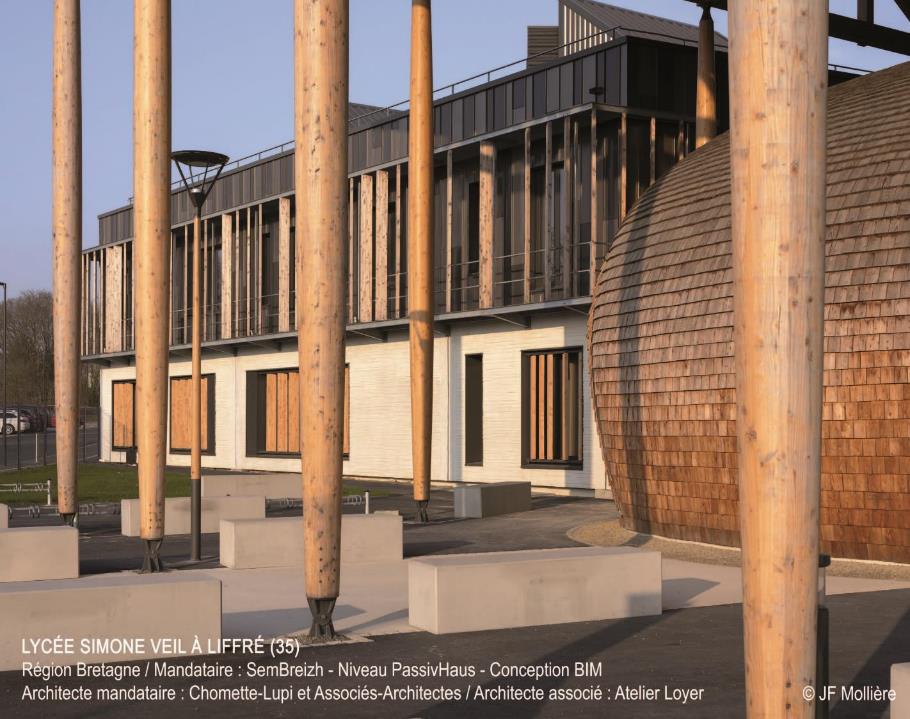 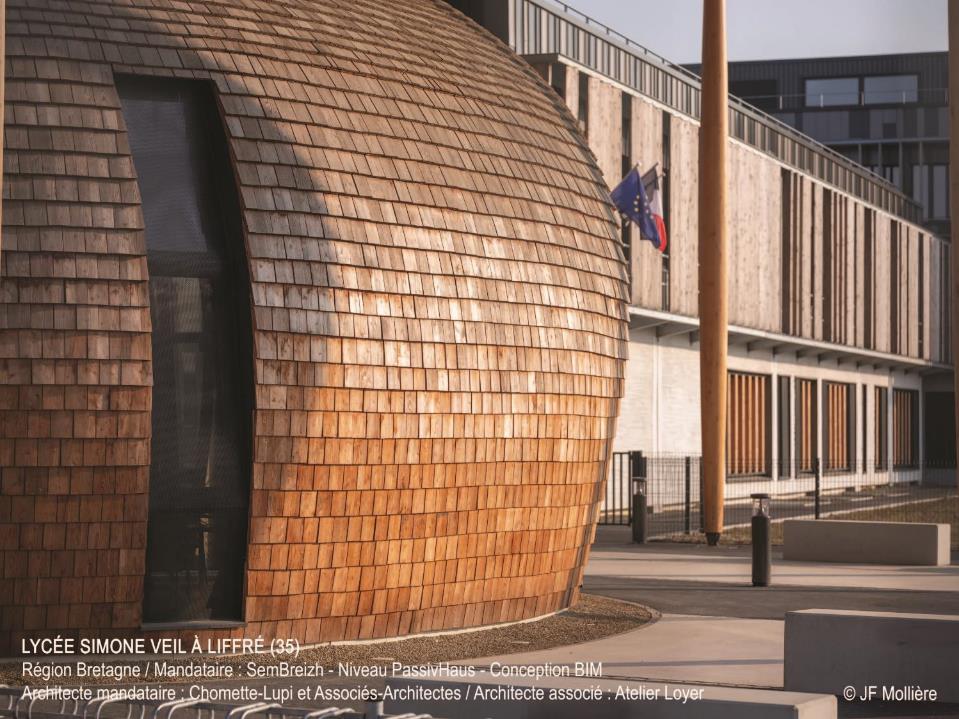 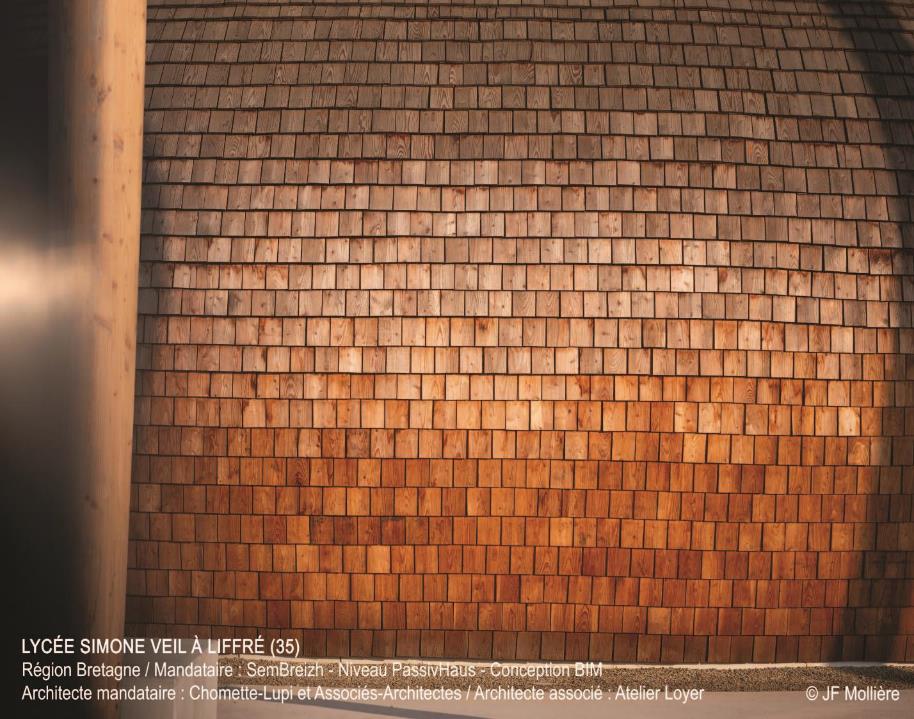 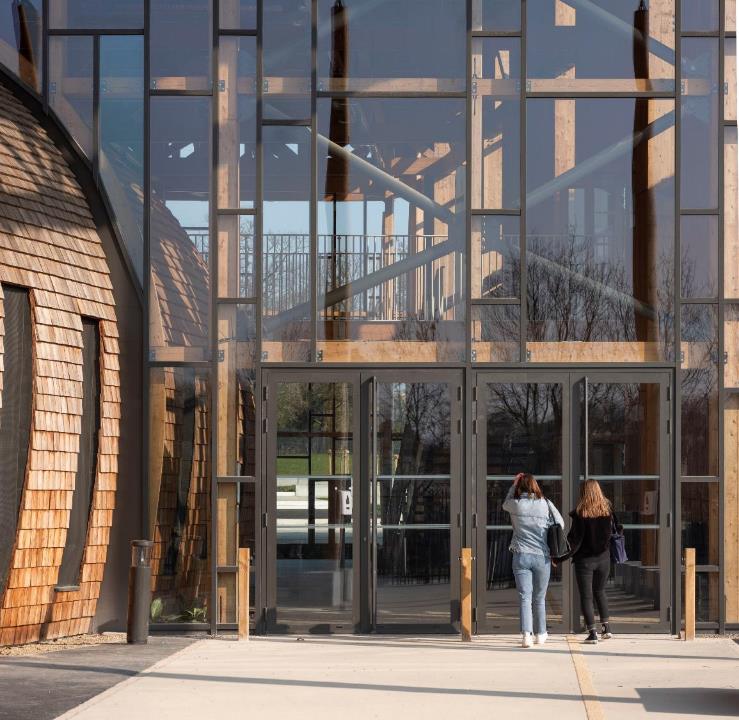 LYCEE SIMONE VEIL A LIFFRE (35)
Région Bretagne / Mandataire : SemBreizh – Niveau PassivHaus – Conception BIM
Architecte mandataire : Chomette-Lupi et Associés-Architectes / Architecte associé : Atelier Loyer
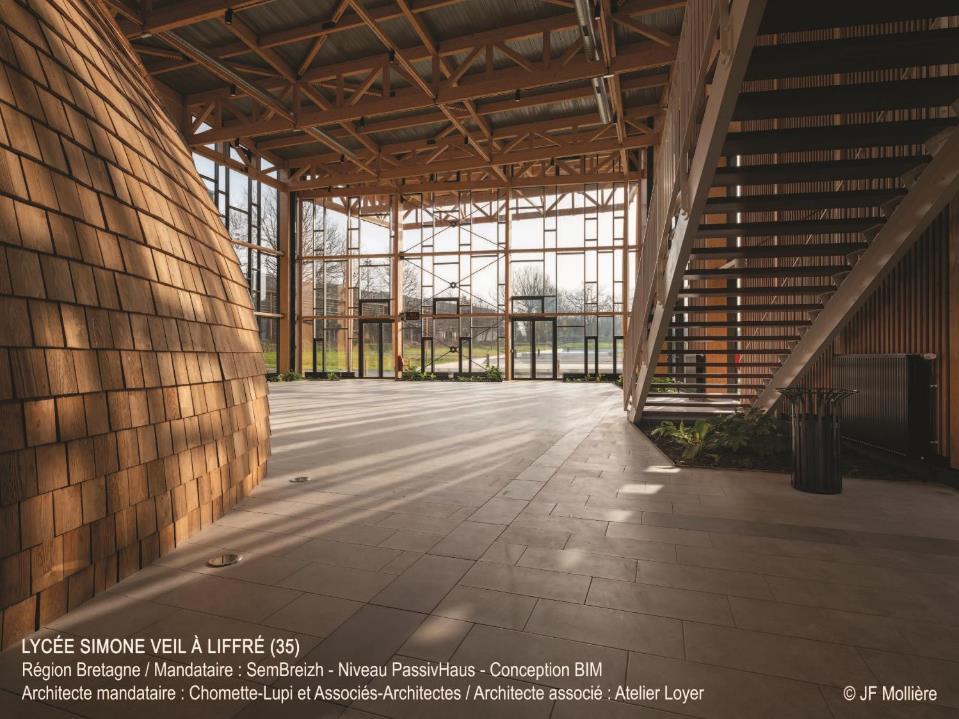 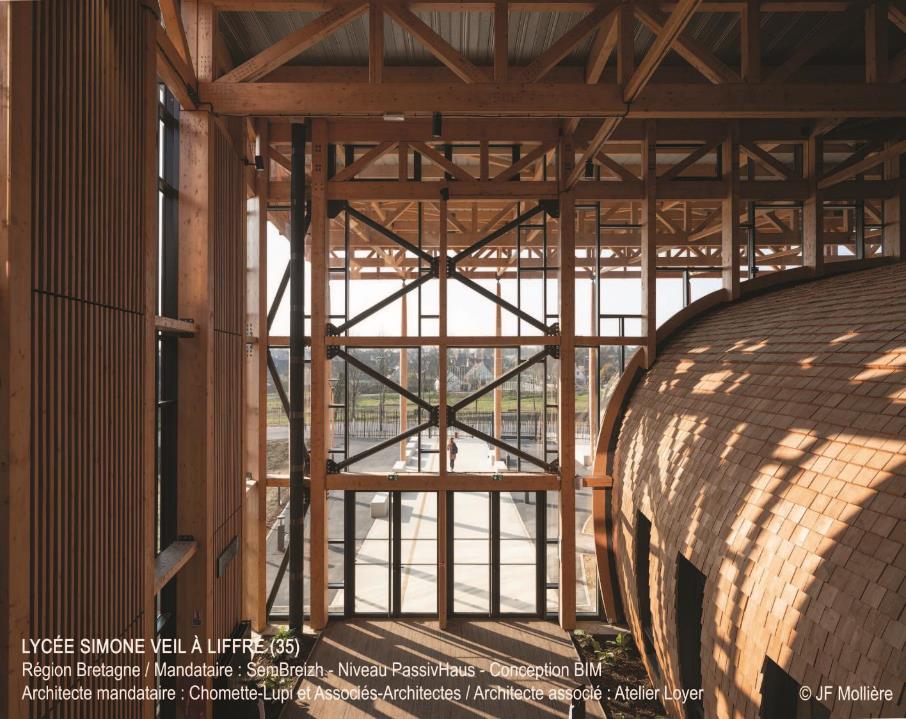 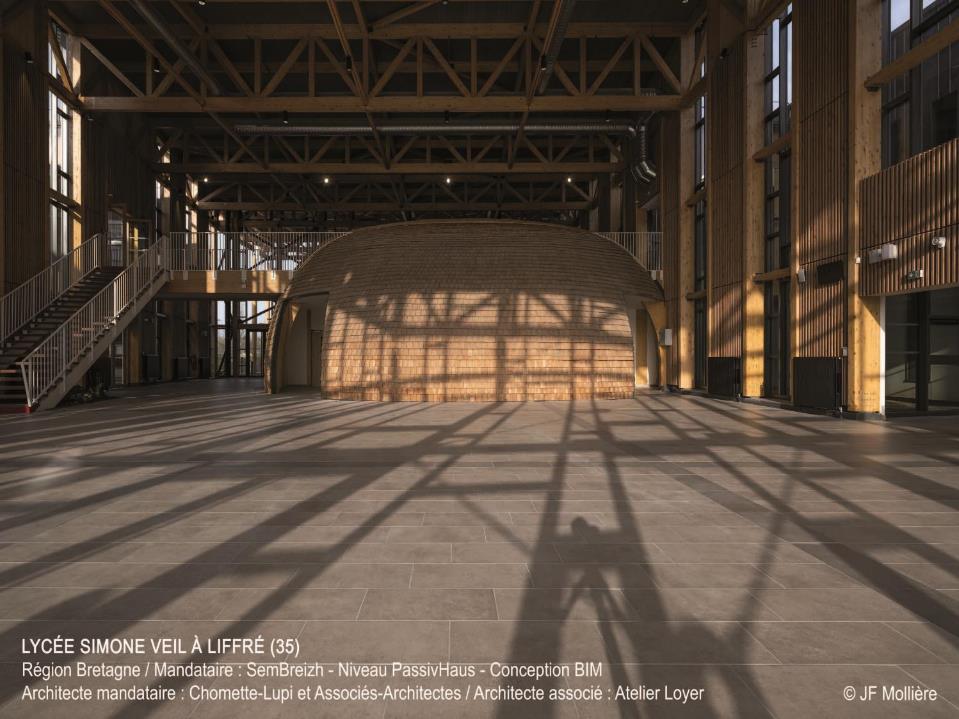 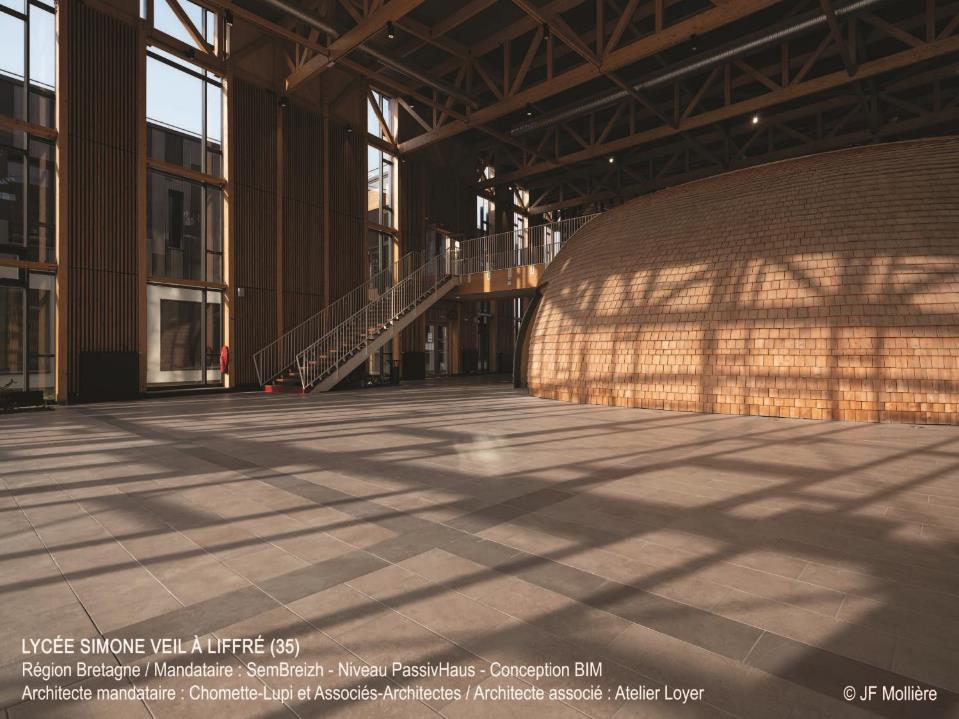 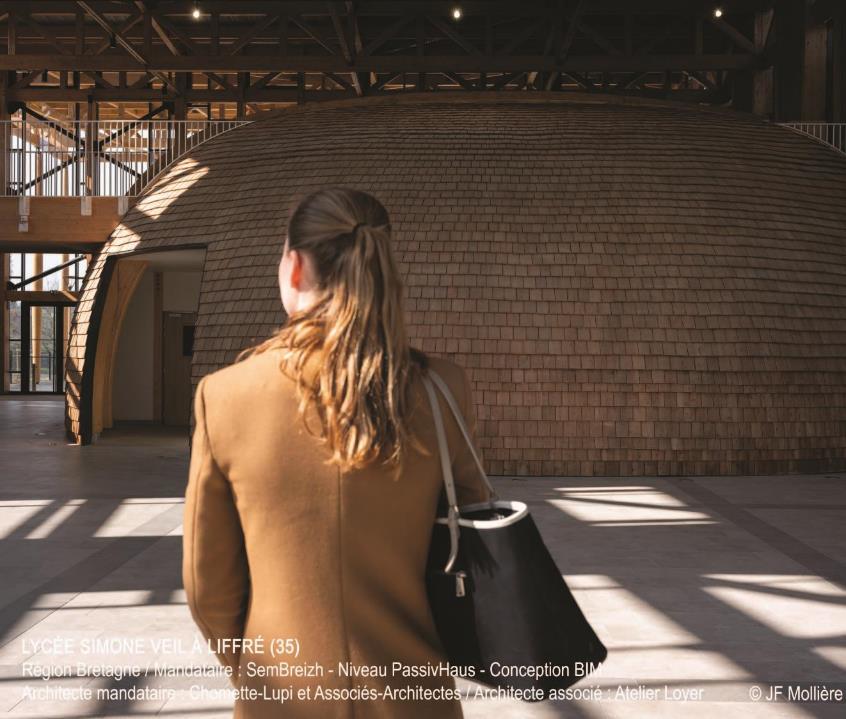 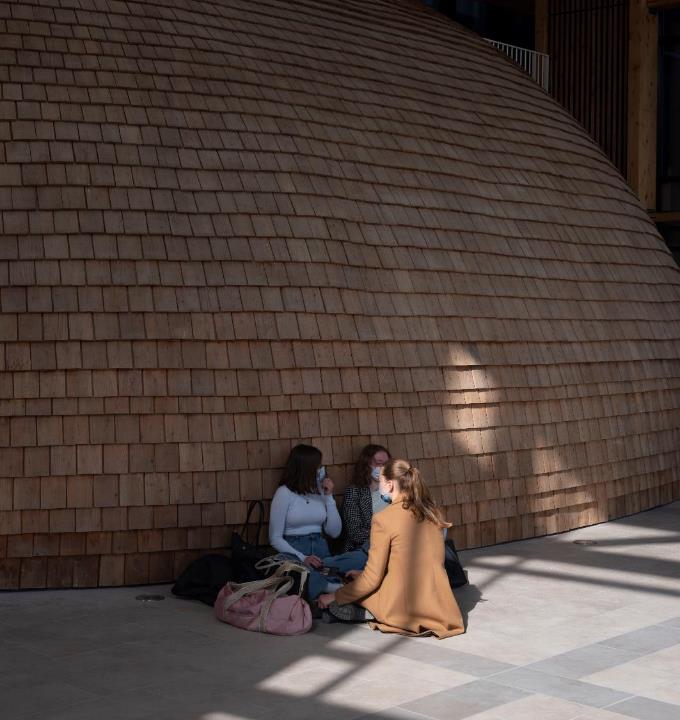 LYCEE SIMONE VEIL A LIFFRE (35)
Région Bretagne / Mandataire : SemBreizh – Niveau PassivHaus – Conception BIM
Architecte mandataire : Chomette-Lupi et Associés-Architectes / Architecte associé : Atelier Loyer
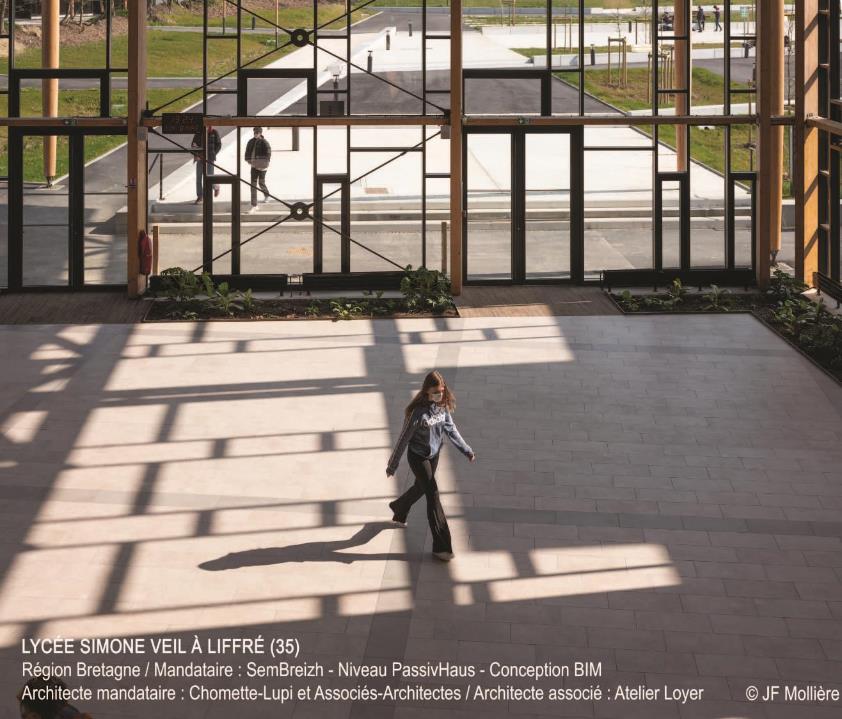 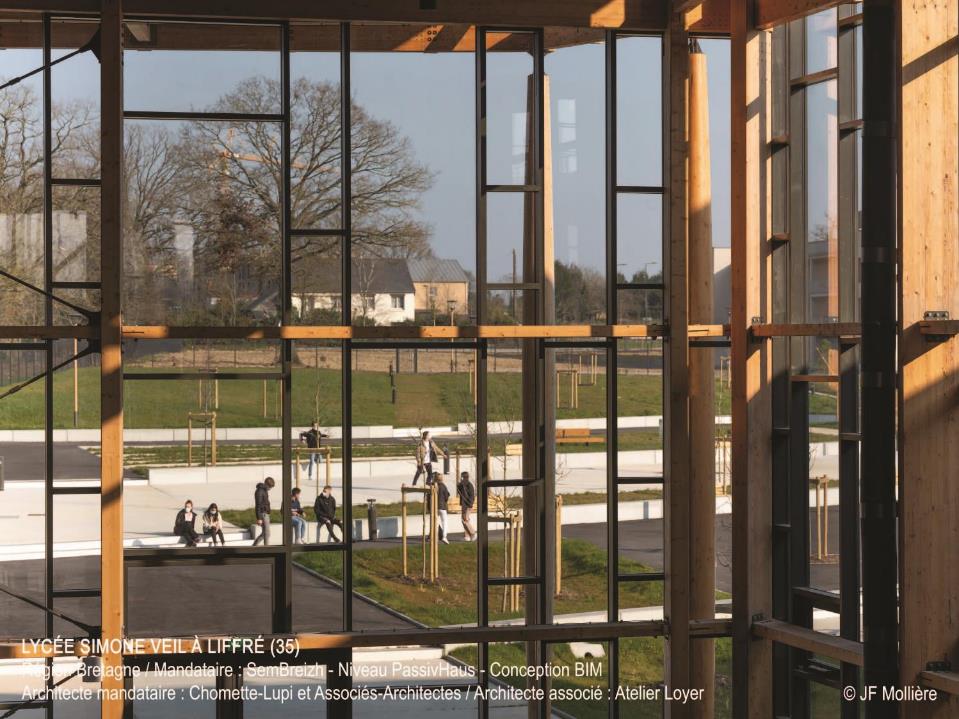 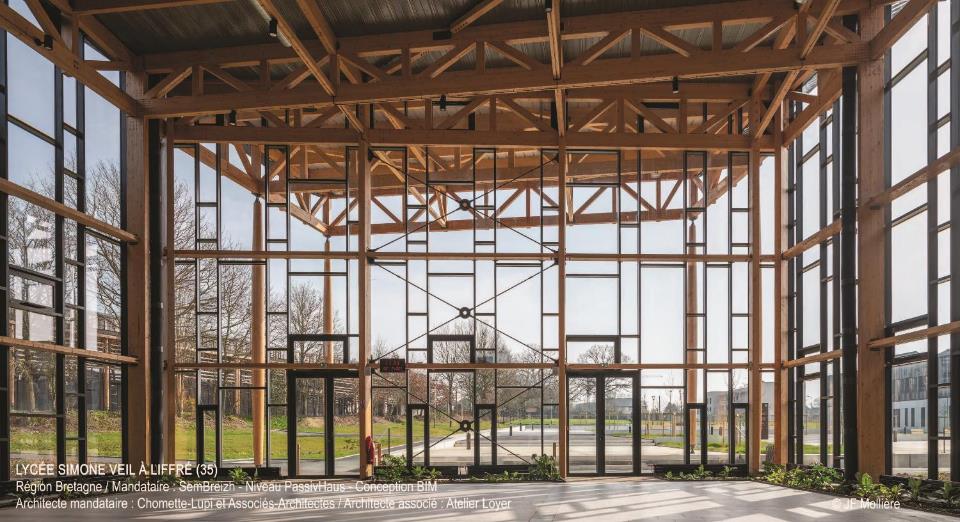 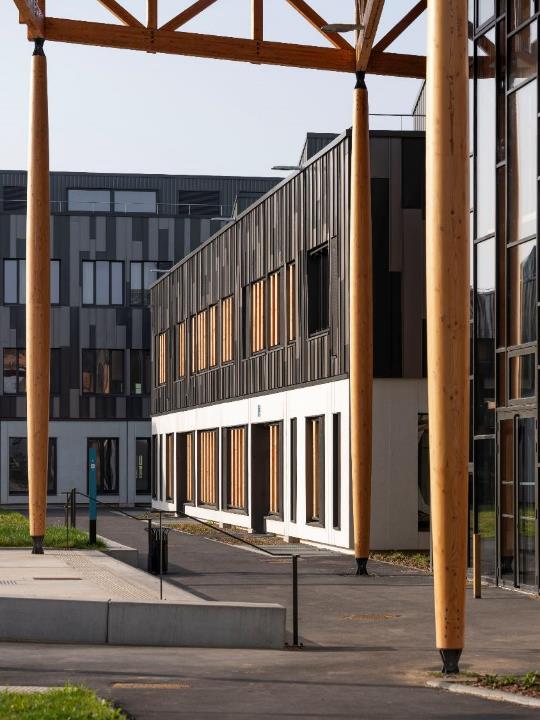 LYCEE SIMONE VEIL A LIFFRE (35)
Région Bretagne / Mandataire : SemBreizh – Niveau PassivHaus – Conception BIM
Architecte mandataire : Chomette-Lupi et Associés-Architectes / Architecte associé : Atelier Loyer
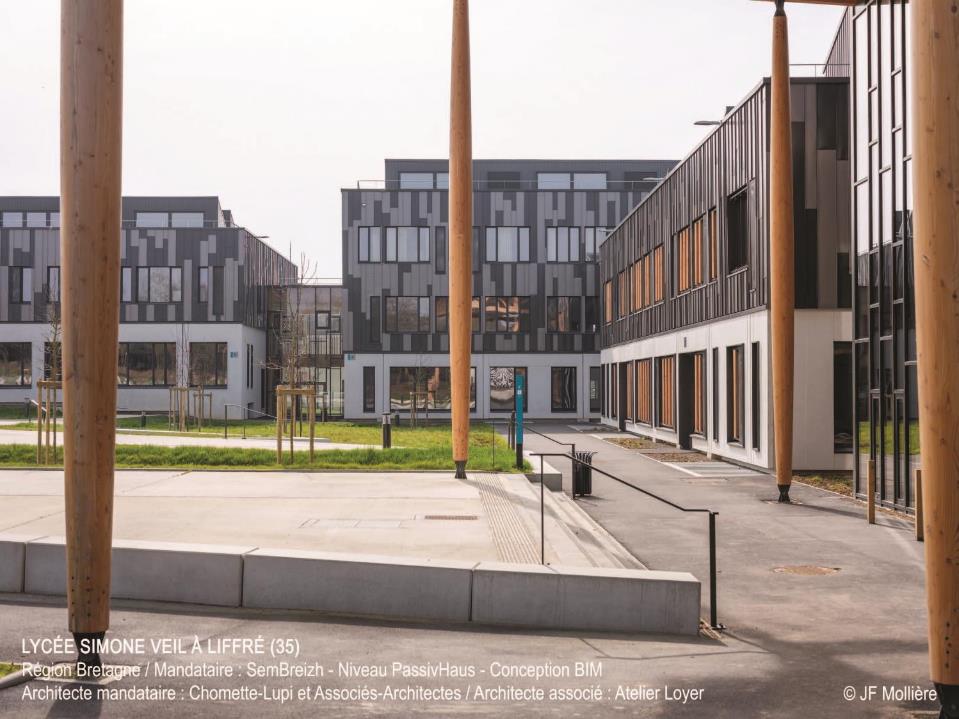 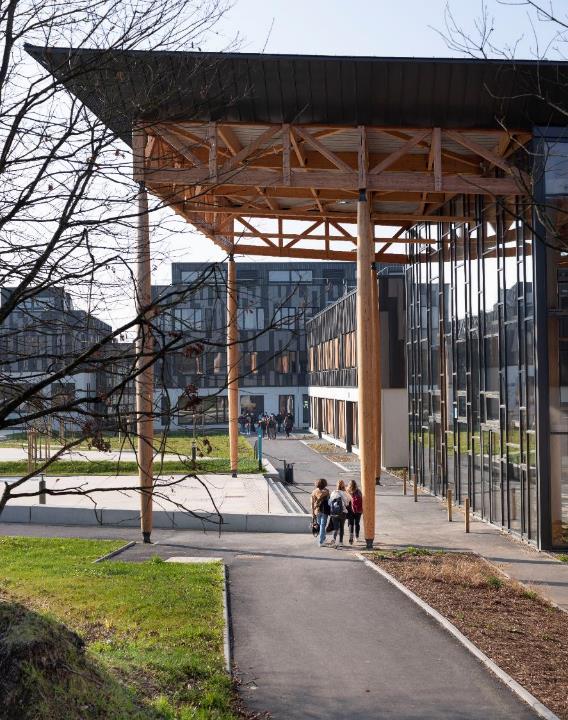 LYCEE SIMONE VEIL A LIFFRE (35)
Région Bretagne / Mandataire : SemBreizh – Niveau PassivHaus – Conception BIM
Architecte mandataire : Chomette-Lupi et Associés-Architectes / Architecte associé : Atelier Loyer
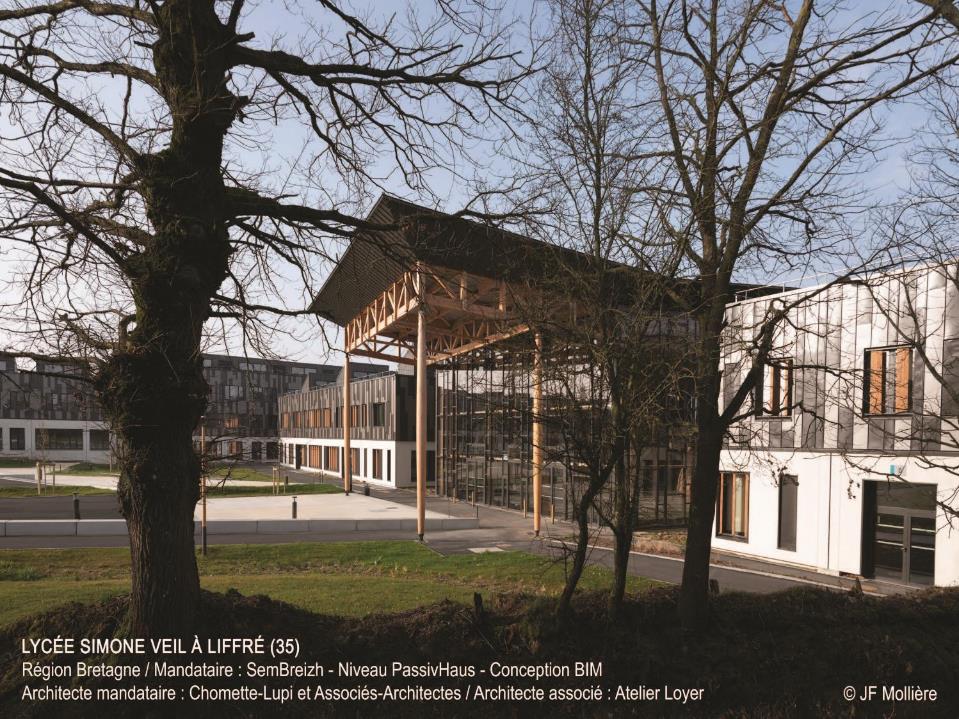 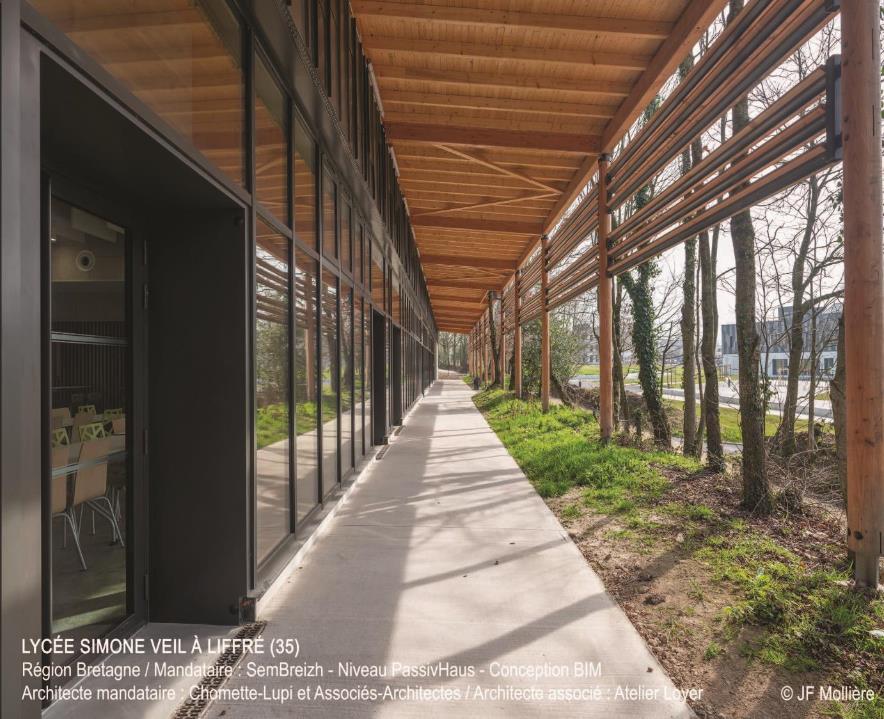 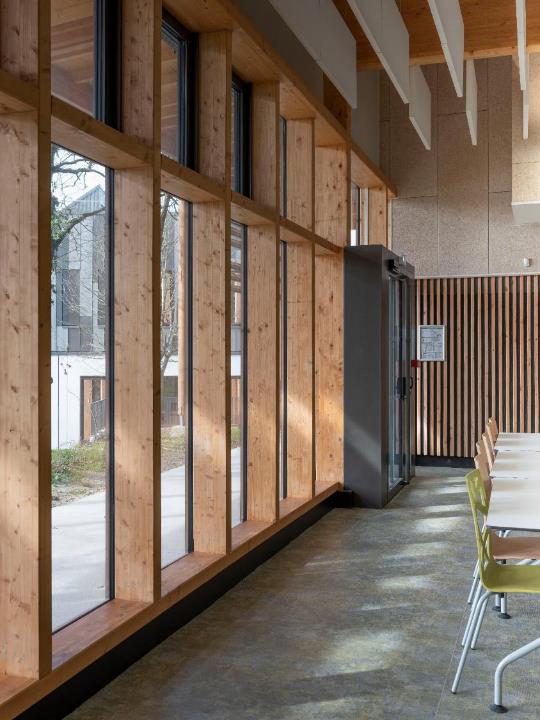 LYCEE SIMONE VEIL A LIFFRE (35)
Région Bretagne / Mandataire : SemBreizh – Niveau PassivHaus – Conception BIM
Architecte mandataire : Chomette-Lupi et Associés-Architectes / Architecte associé : Atelier Loyer
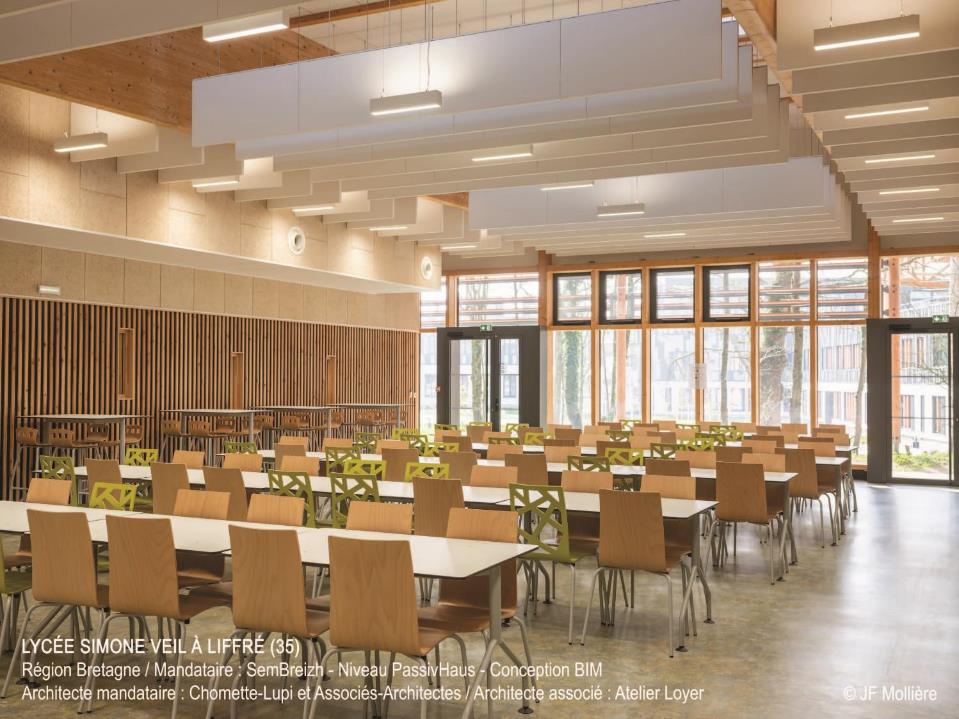 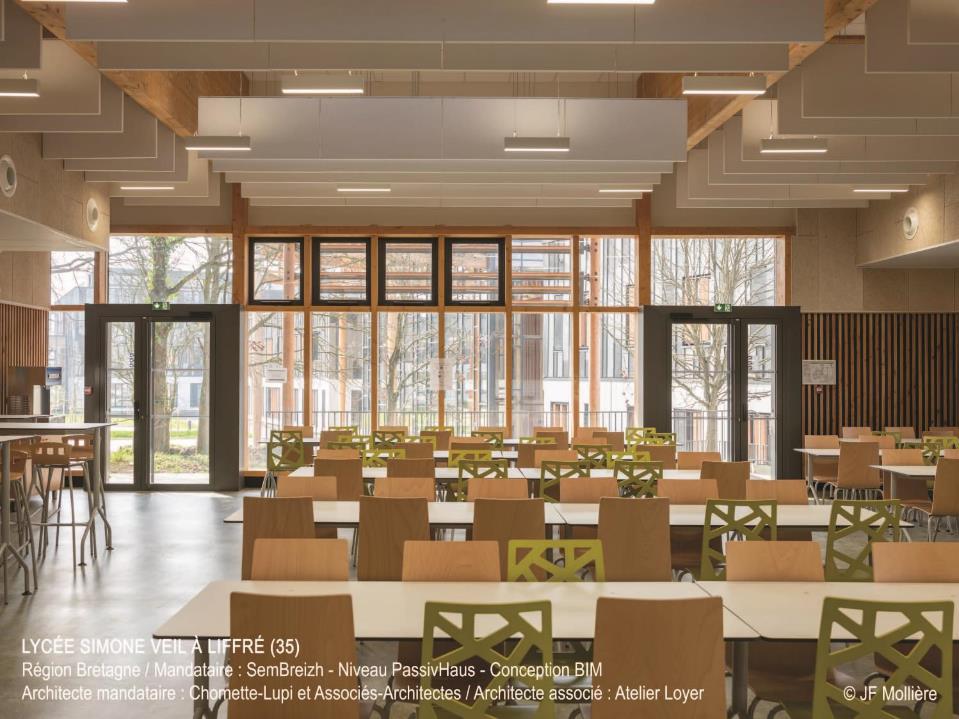 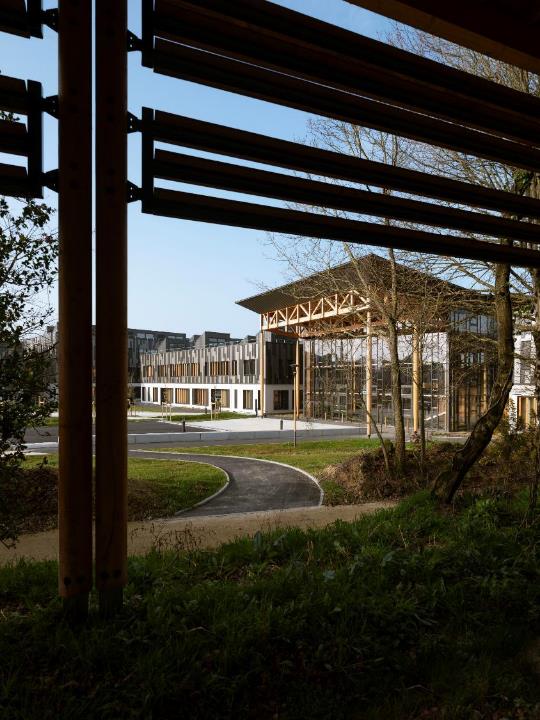 LYCEE SIMONE VEIL A LIFFRE (35)
Région Bretagne / Mandataire : SemBreizh – Niveau PassivHaus – Conception BIM
Architecte mandataire : Chomette-Lupi et Associés-Architectes / Architecte associé : Atelier Loyer
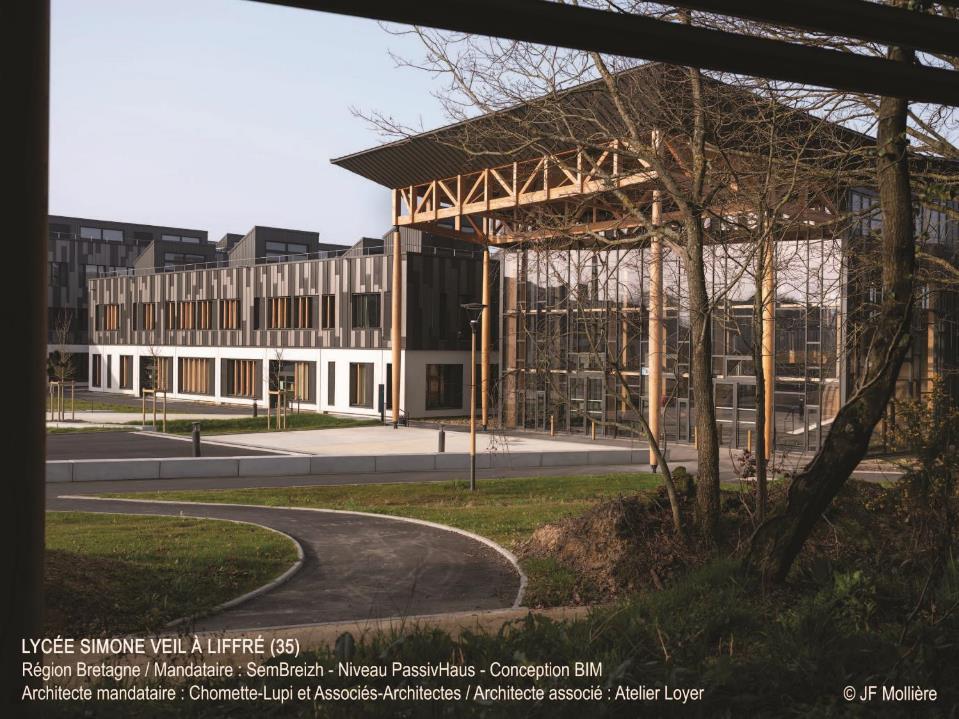 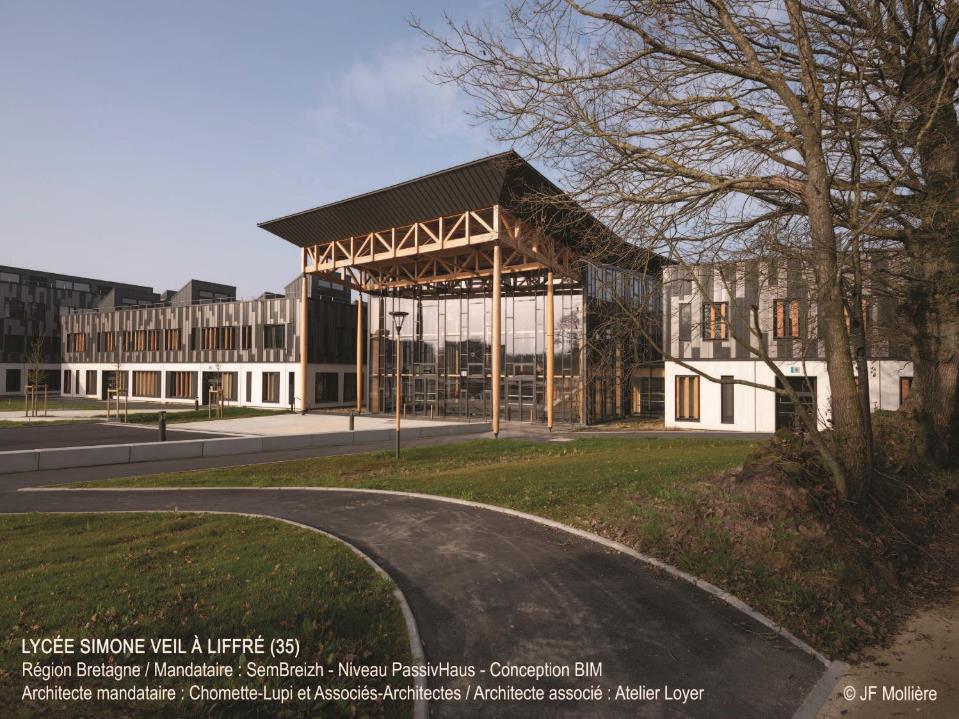 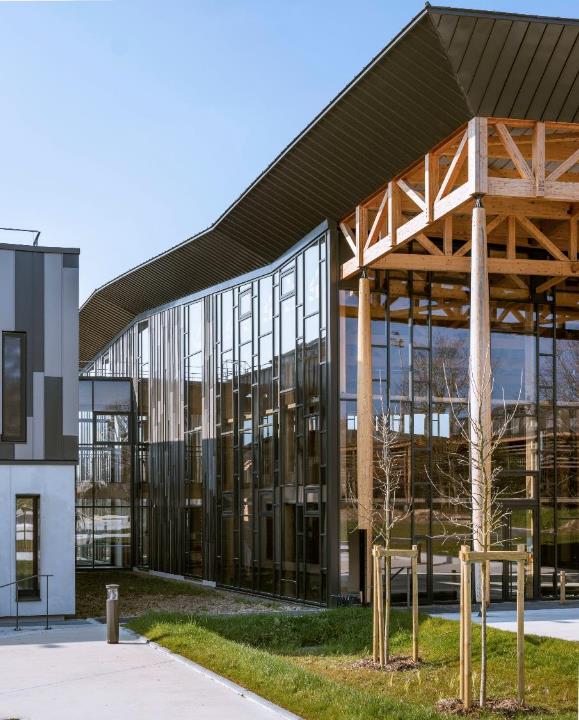 LYCEE SIMONE VEIL A LIFFRE (35)
Région Bretagne / Mandataire : SemBreizh – Niveau PassivHaus – Conception BIM
Architecte mandataire : Chomette-Lupi et Associés-Architectes / Architecte associé : Atelier Loyer
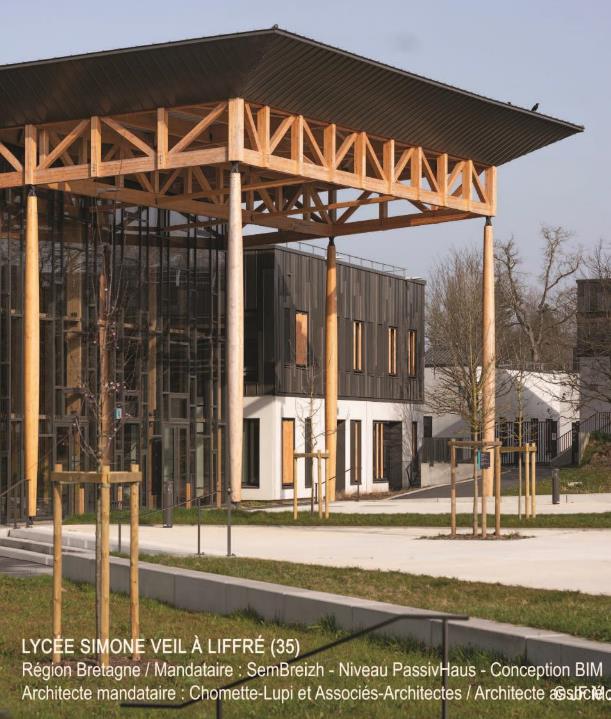 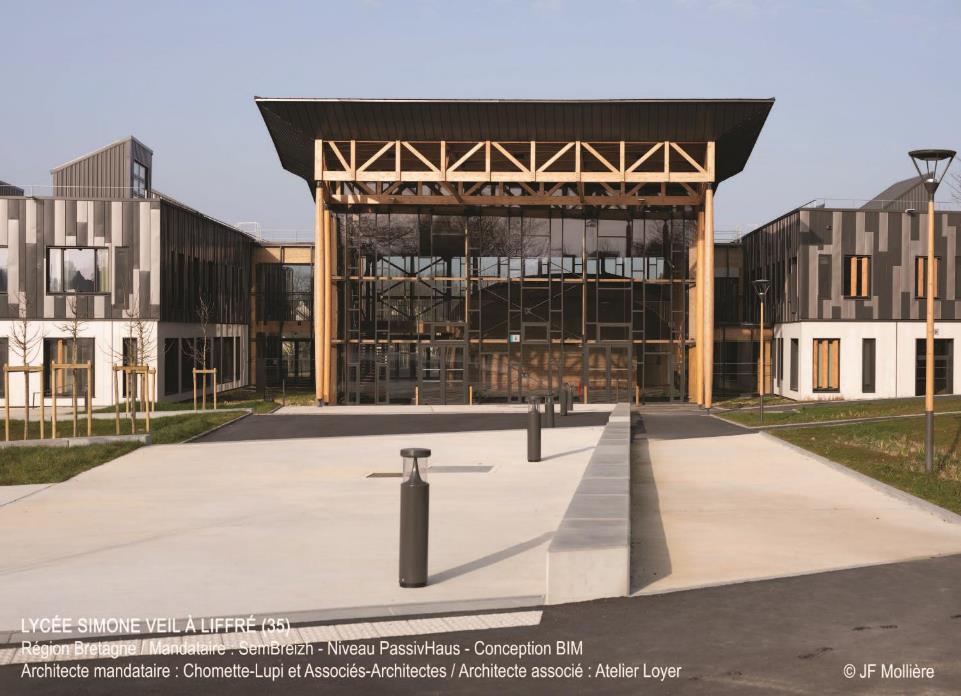 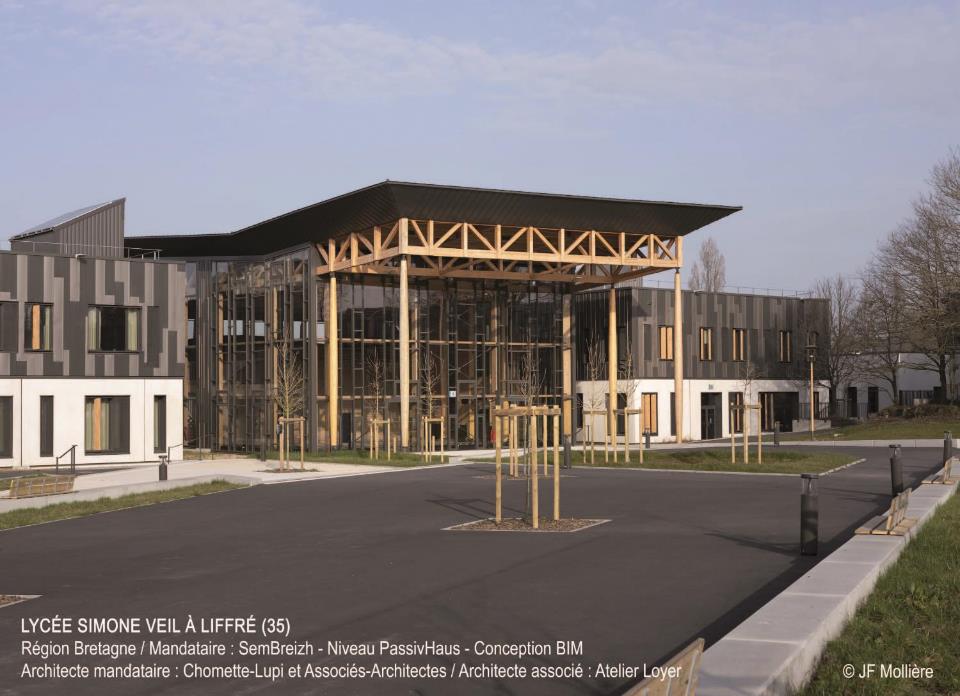 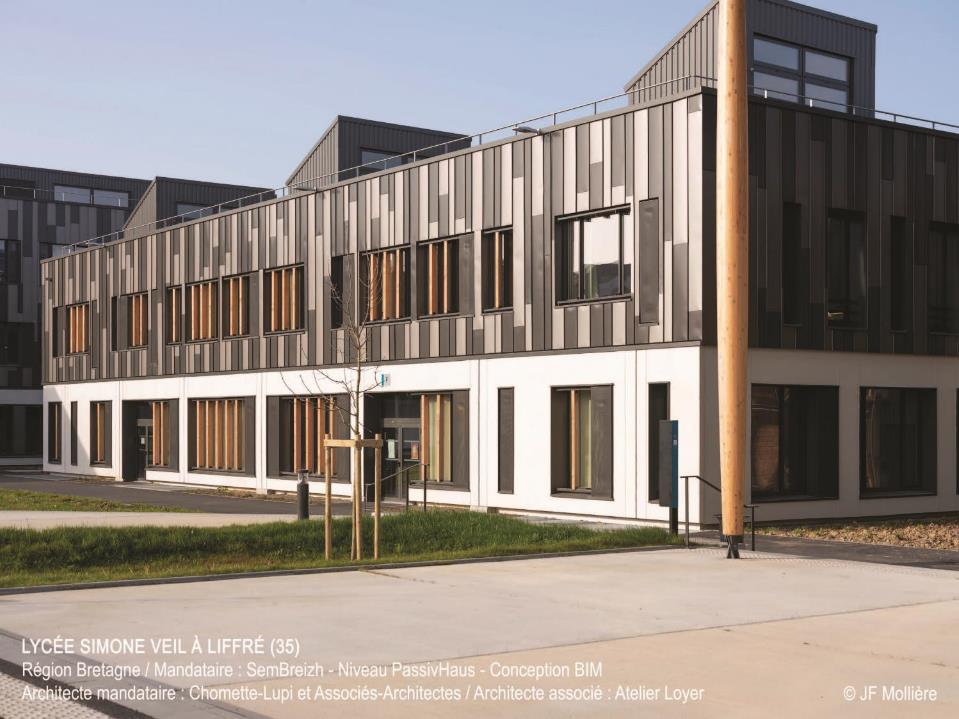 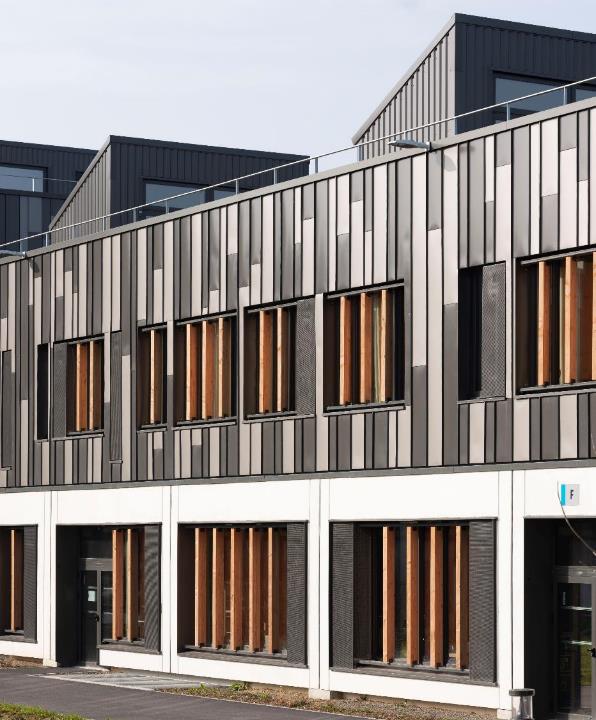 LYCEE SIMONE VEIL A LIFFRE (35)
Région Bretagne / Mandataire : SemBreizh – Niveau PassivHaus – Conception BIM
Architecte mandataire : Chomette-Lupi et Associés-Architectes / Architecte associé : Atelier Loyer
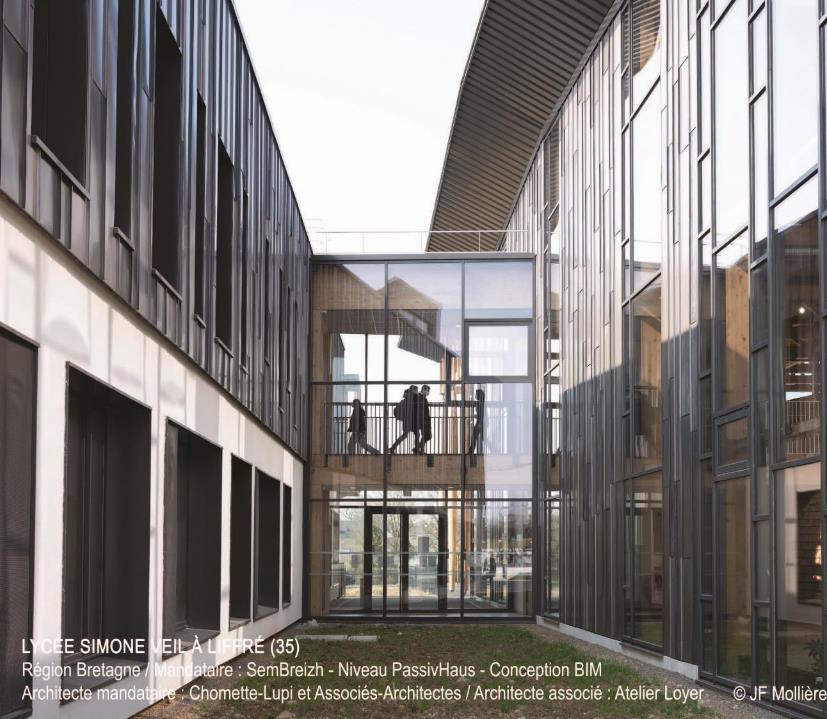 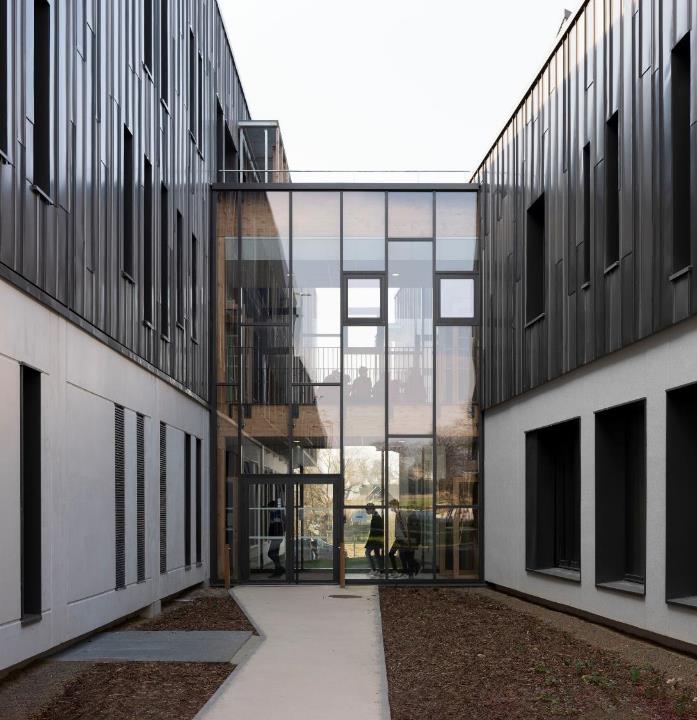 LYCEE SIMONE VEIL A LIFFRE (35)
Région Bretagne / Mandataire : SemBreizh – Niveau PassivHaus – Conception BIM
Architecte mandataire : Chomette-Lupi et Associés-Architectes / Architecte associé : Atelier Loyer
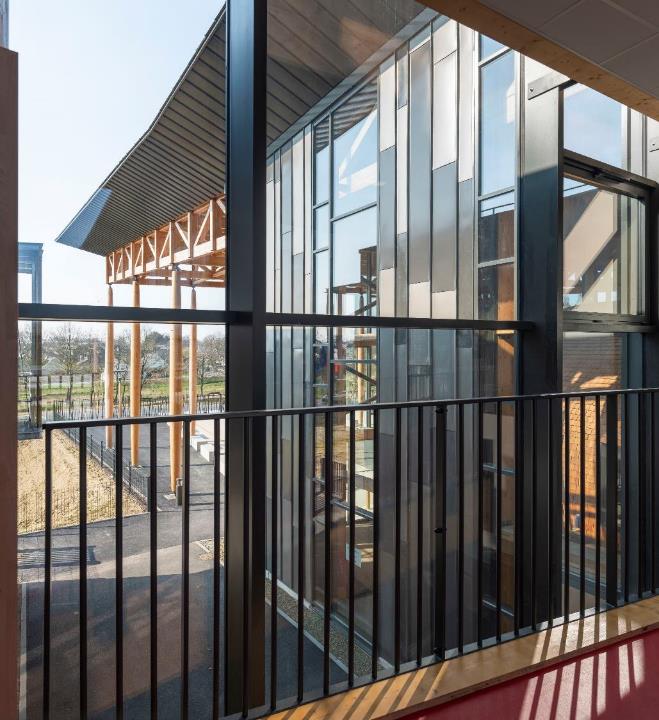 LYCEE SIMONE VEIL A LIFFRE (35)
Région Bretagne / Mandataire : SemBreizh – Niveau PassivHaus – Conception BIM
Architecte mandataire : Chomette-Lupi et Associés-Architectes / Architecte associé : Atelier Loyer
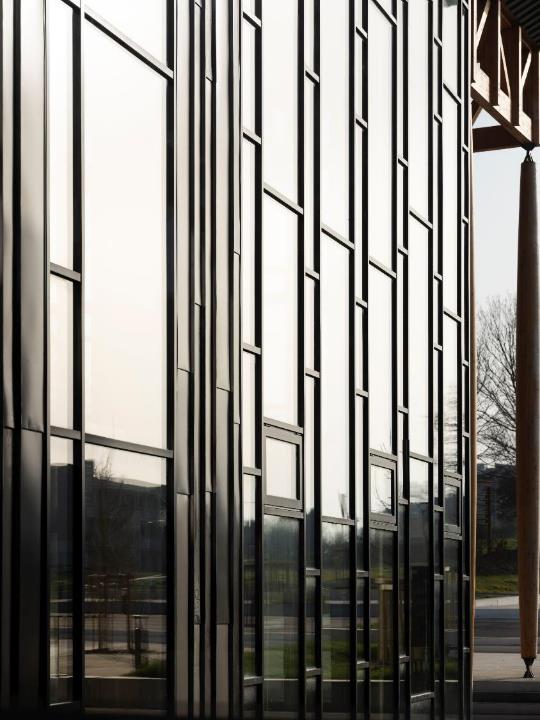 LYCEE SIMONE VEIL A LIFFRE (35)
Région Bretagne / Mandataire : SemBreizh – Niveau PassivHaus – Conception BIM
Architecte mandataire : Chomette-Lupi et Associés-Architectes / Architecte associé : Atelier Loyer
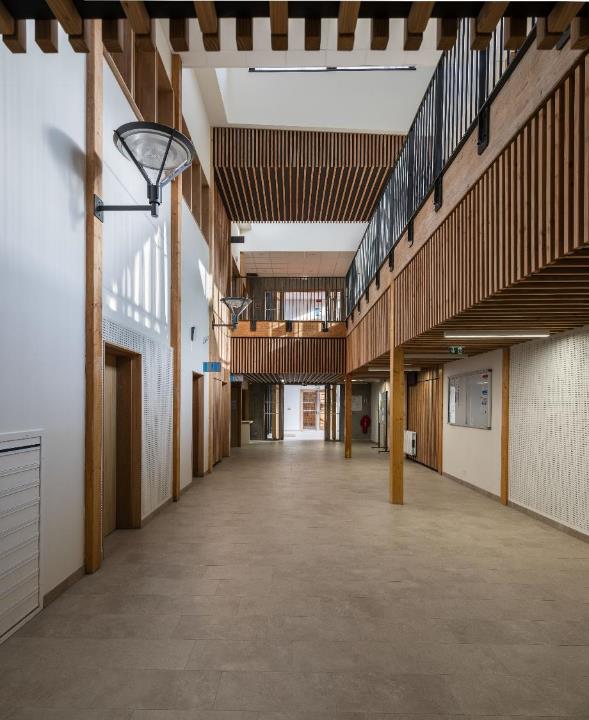 LYCEE SIMONE VEIL A LIFFRE (35)
Région Bretagne / Mandataire : SemBreizh – Niveau PassivHaus – Conception BIM
Architecte mandataire : Chomette-Lupi et Associés-Architectes / Architecte associé : Atelier Loyer
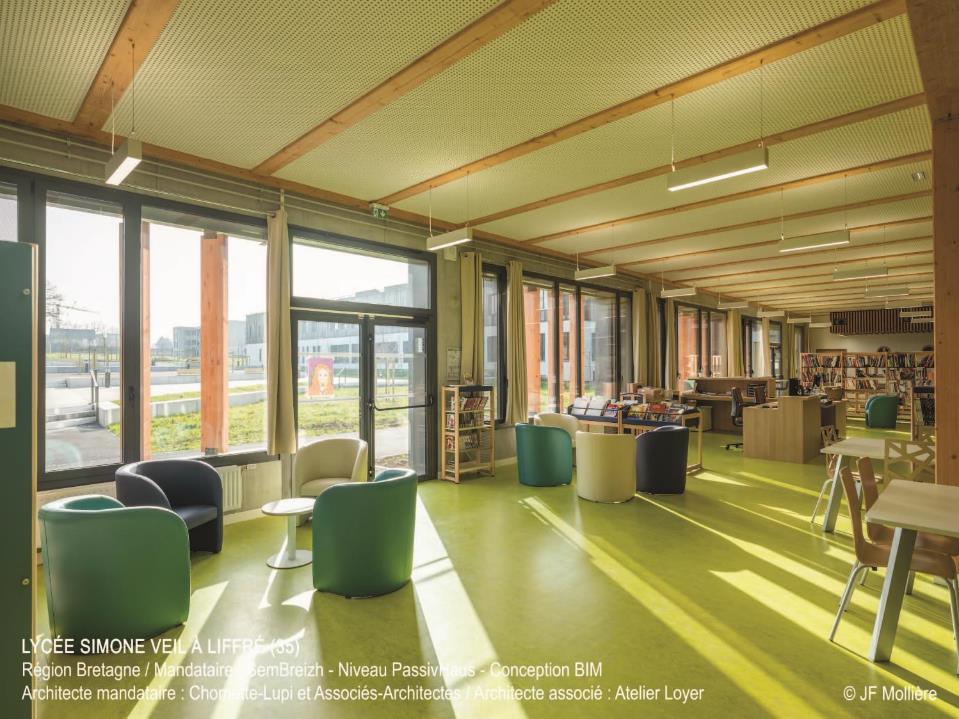 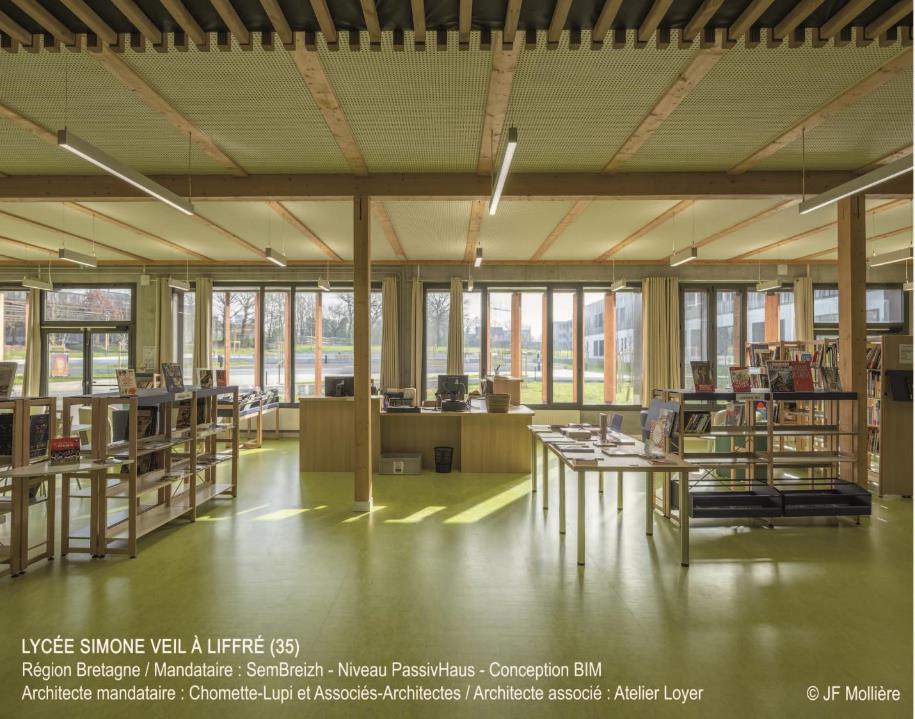 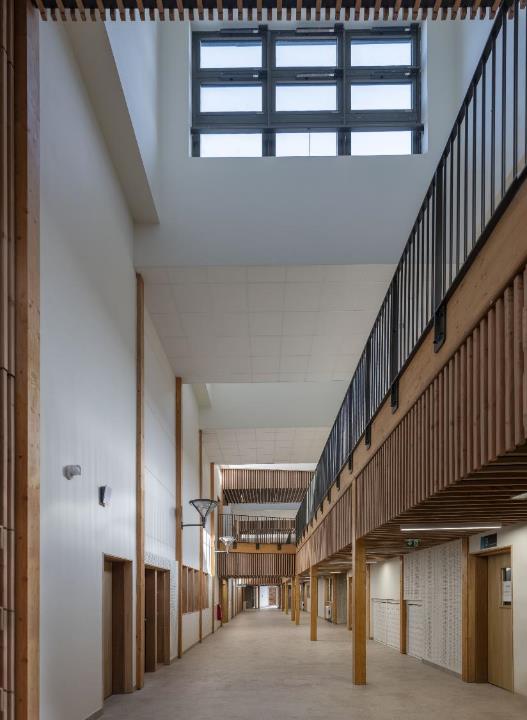 LYCEE SIMONE VEIL A LIFFRE (35)
Région Bretagne / Mandataire : SemBreizh – Niveau PassivHaus – Conception BIM
Architecte mandataire : Chomette-Lupi et Associés-Architectes / Architecte associé : Atelier Loyer
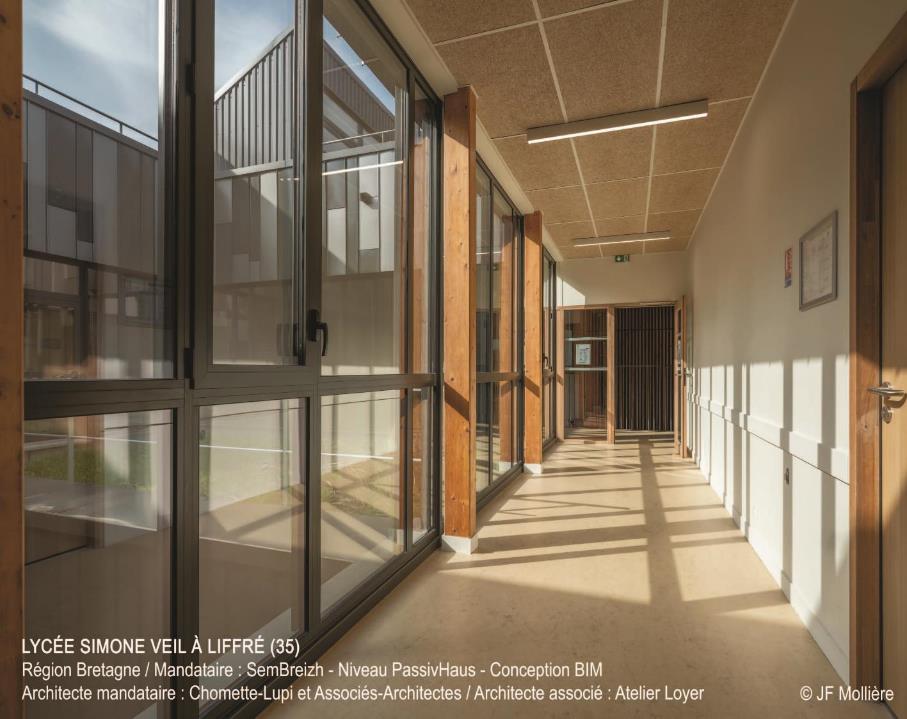 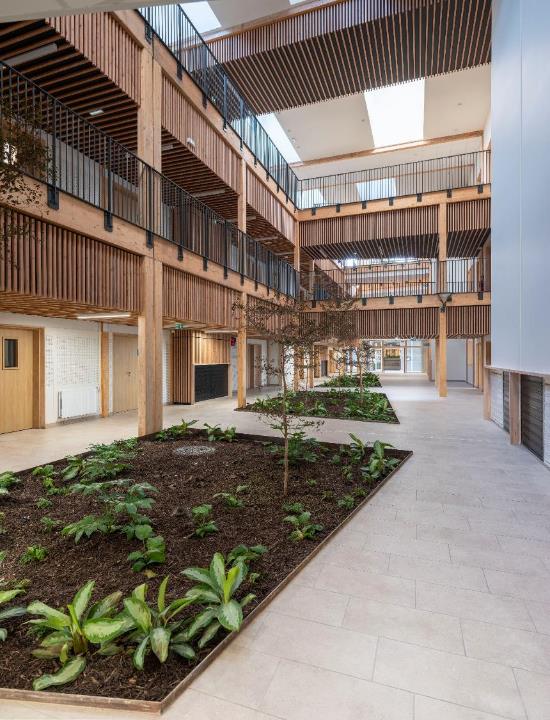 LYCEE SIMONE VEIL A LIFFRE (35)
Région Bretagne / Mandataire : SemBreizh – Niveau PassivHaus – Conception BIM
Architecte mandataire : Chomette-Lupi et Associés-Architectes / Architecte associé : Atelier Loyer
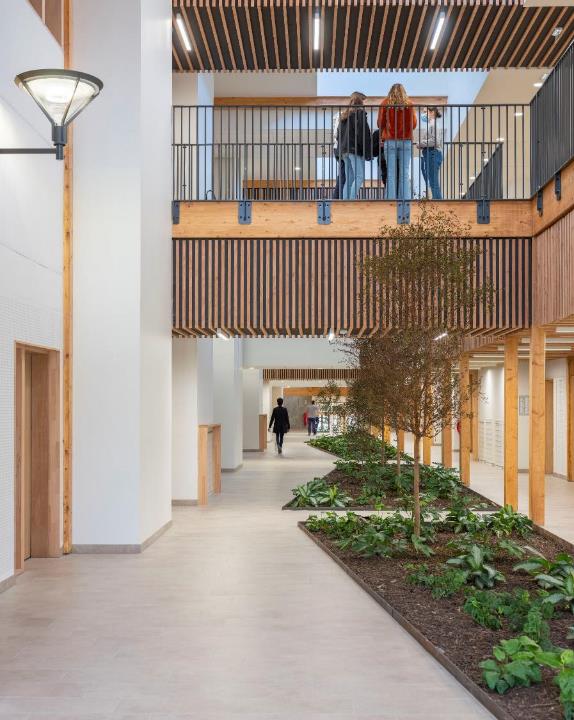 LYCEE SIMONE VEIL A LIFFRE (35)
Région Bretagne / Mandataire : SemBreizh – Niveau PassivHaus – Conception BIM
Architecte mandataire : Chomette-Lupi et Associés-Architectes / Architecte associé : Atelier Loyer
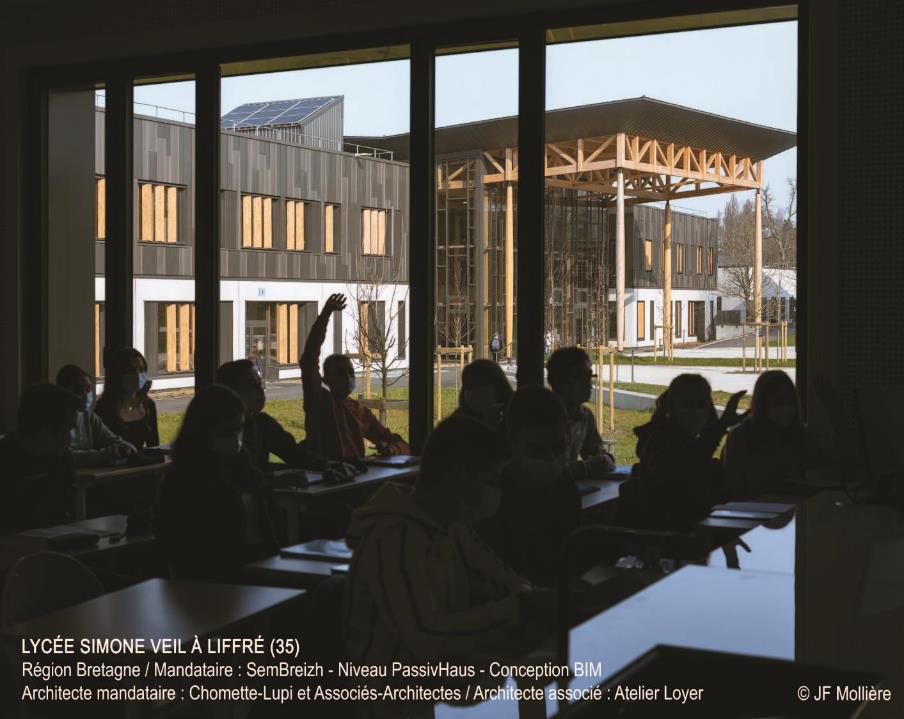 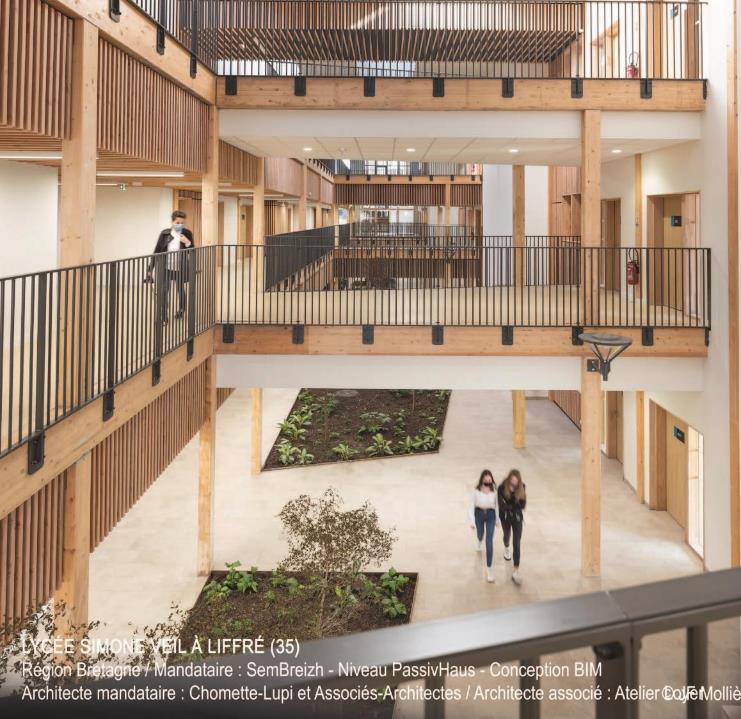 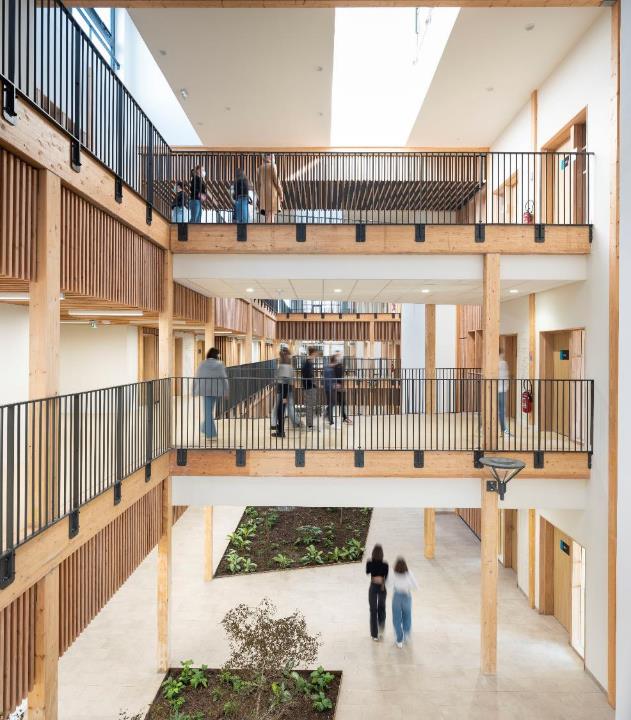 LYCEE SIMONE VEIL A LIFFRE (35)
Région Bretagne / Mandataire : SemBreizh – Niveau PassivHaus – Conception BIM
Architecte mandataire : Chomette-Lupi et Associés-Architectes / Architecte associé : Atelier Loyer
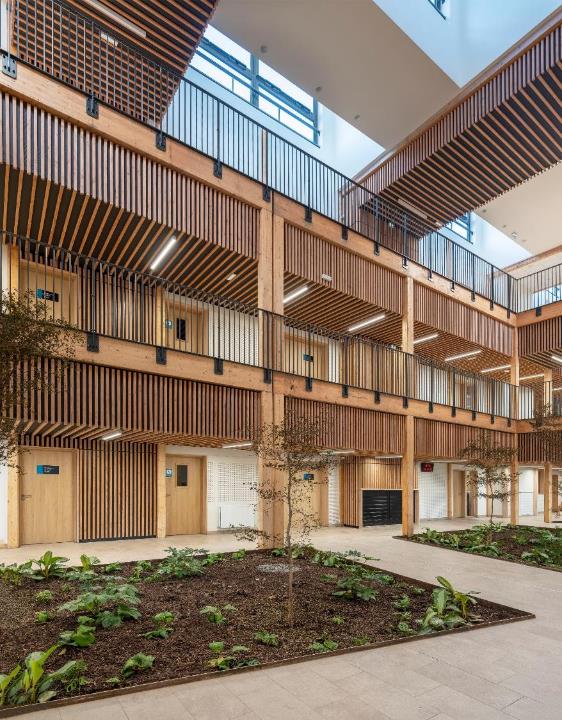 LYCEE SIMONE VEIL A LIFFRE (35)
Région Bretagne / Mandataire : SemBreizh – Niveau PassivHaus – Conception BIM
Architecte mandataire : Chomette-Lupi et Associés-Architectes / Architecte associé : Atelier Loyer
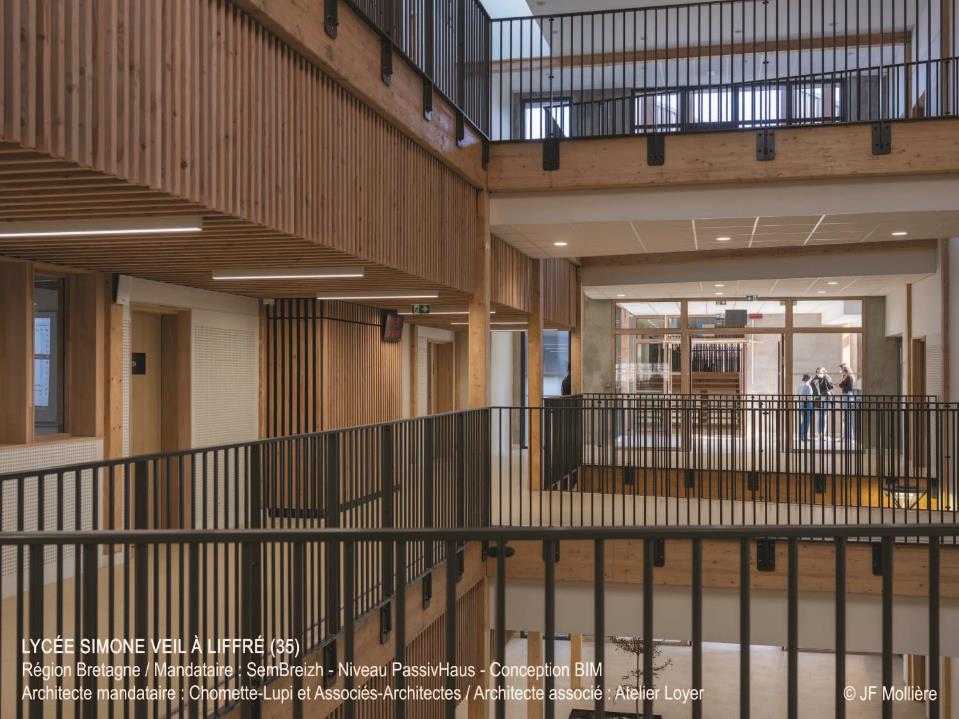 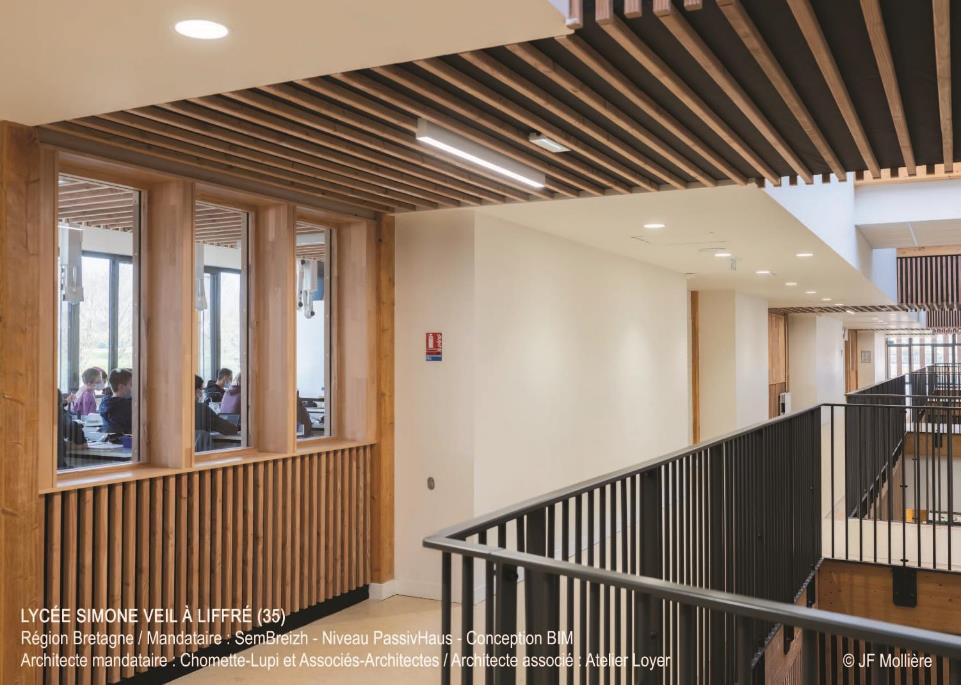 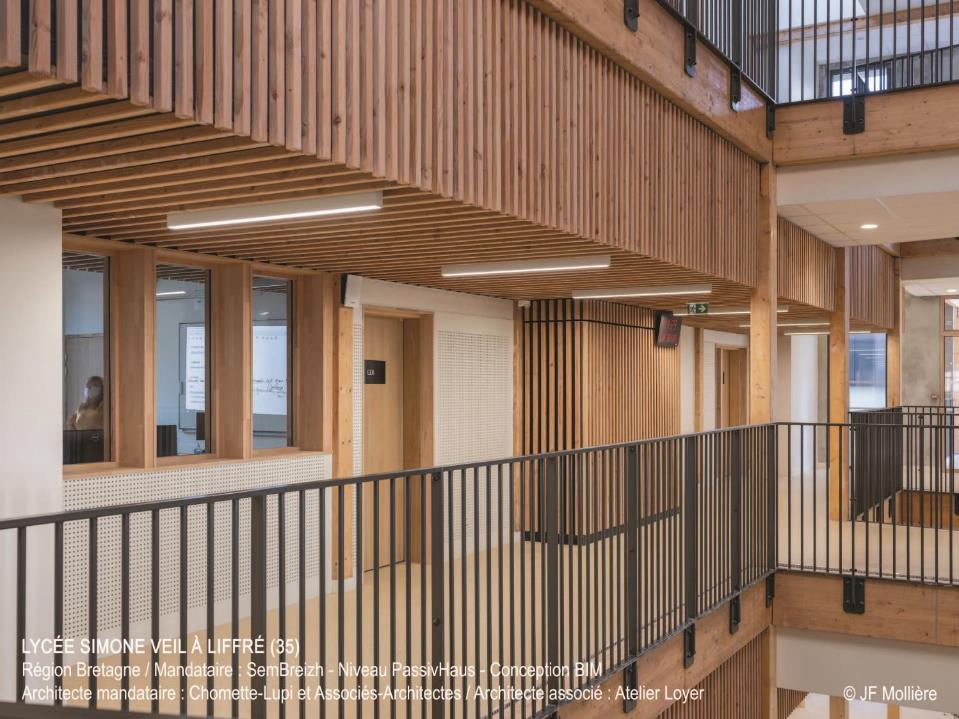 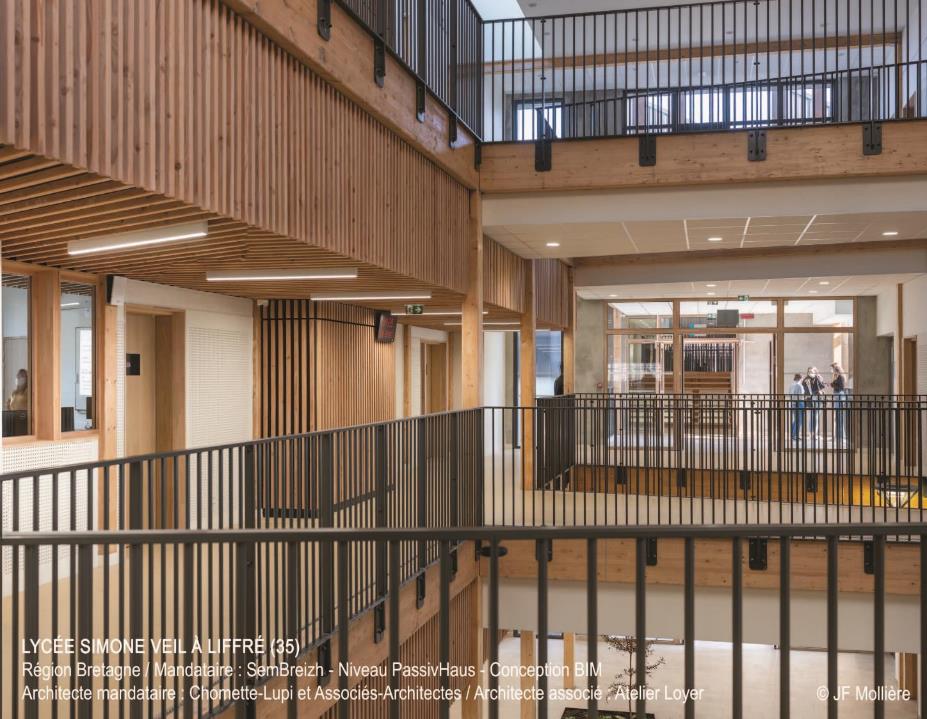 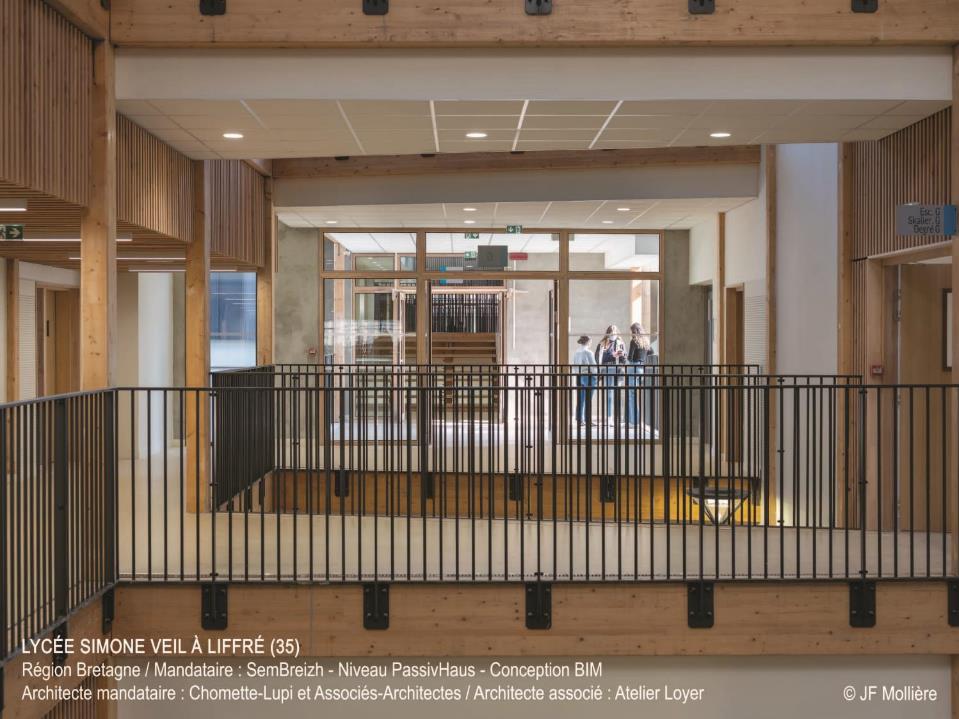 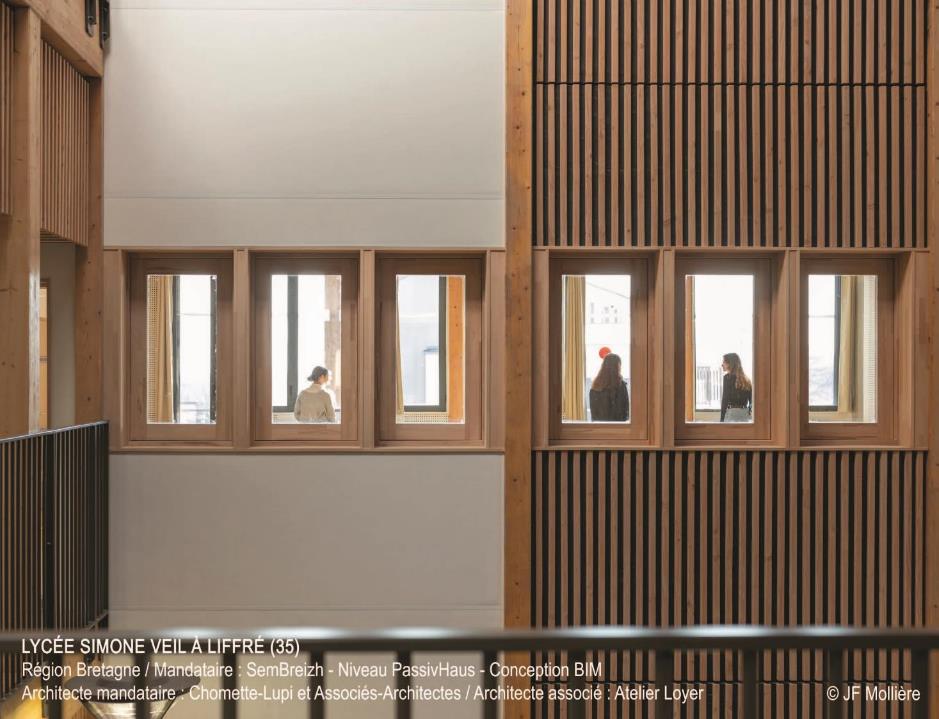 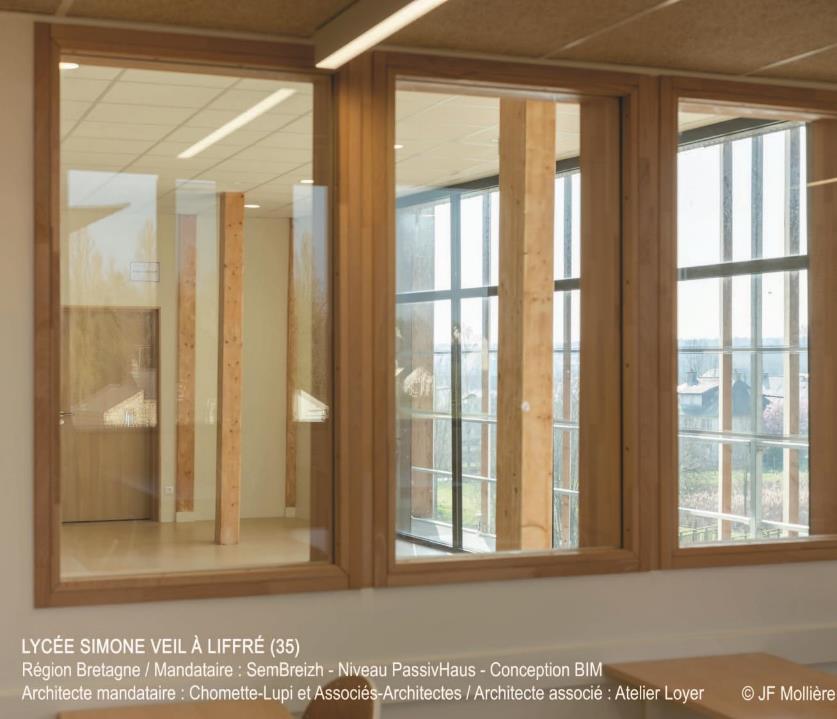 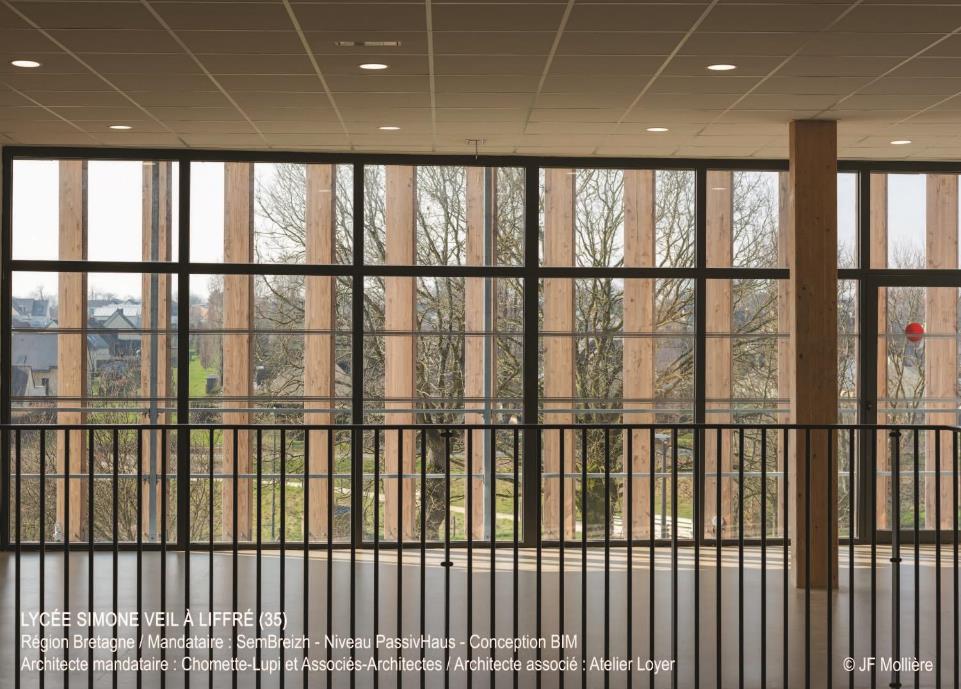 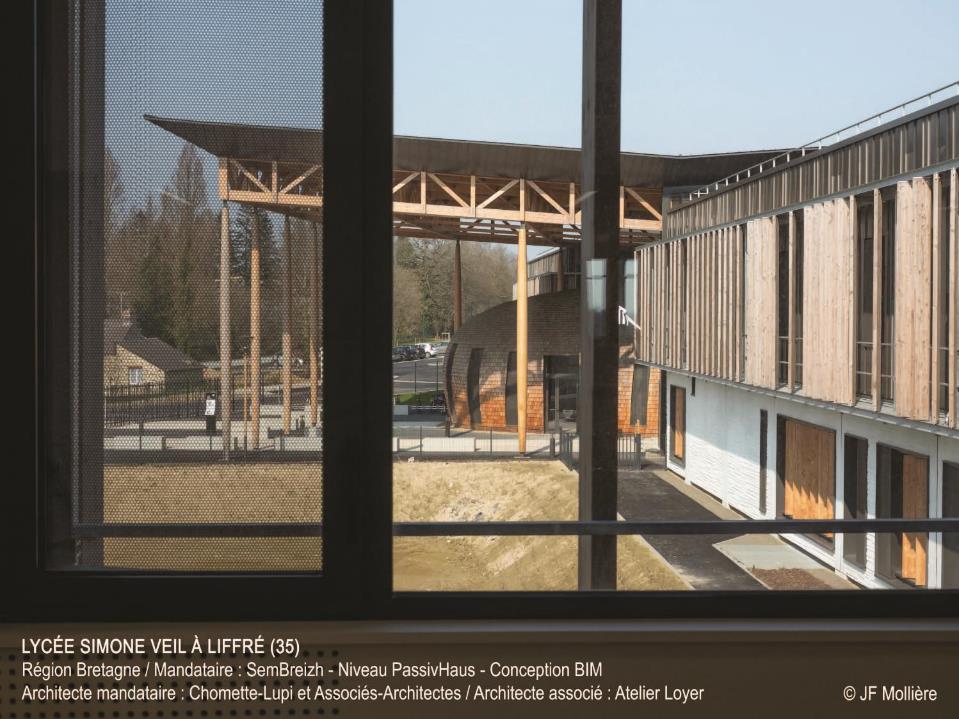 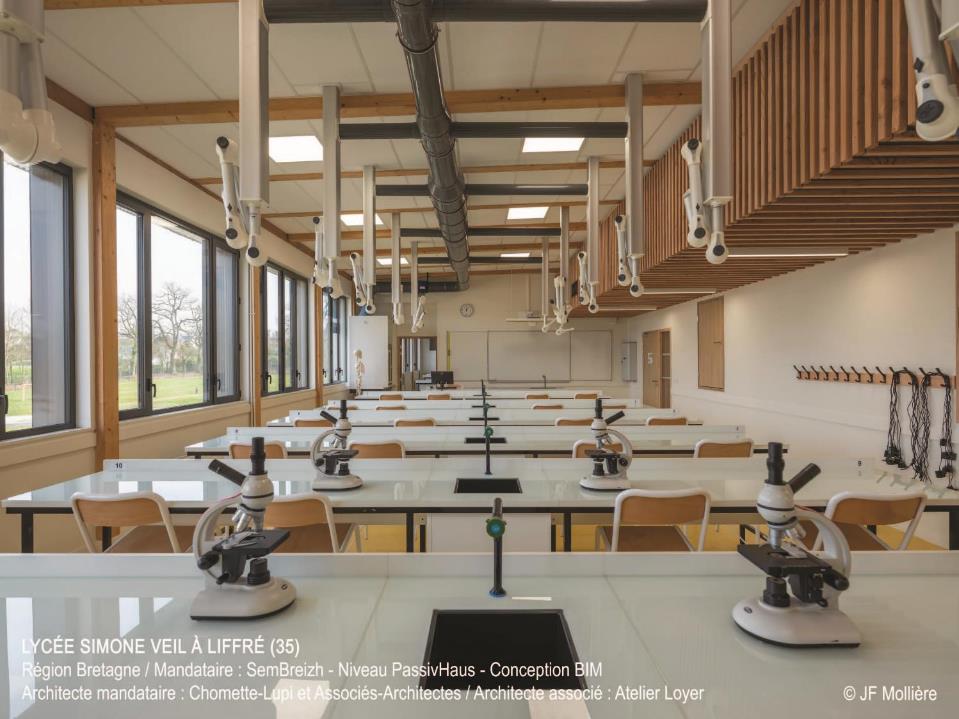 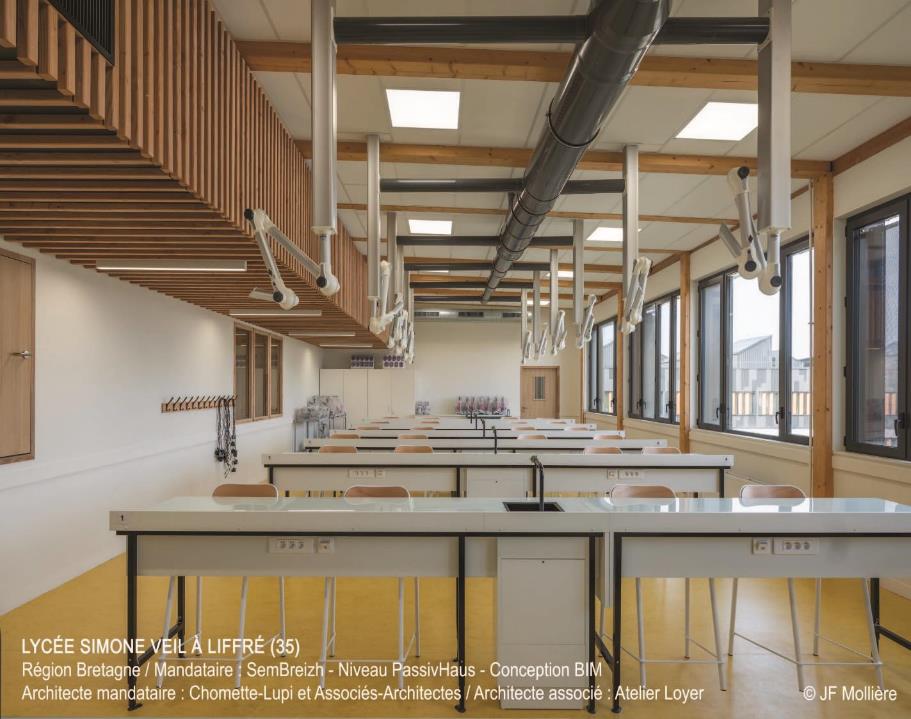 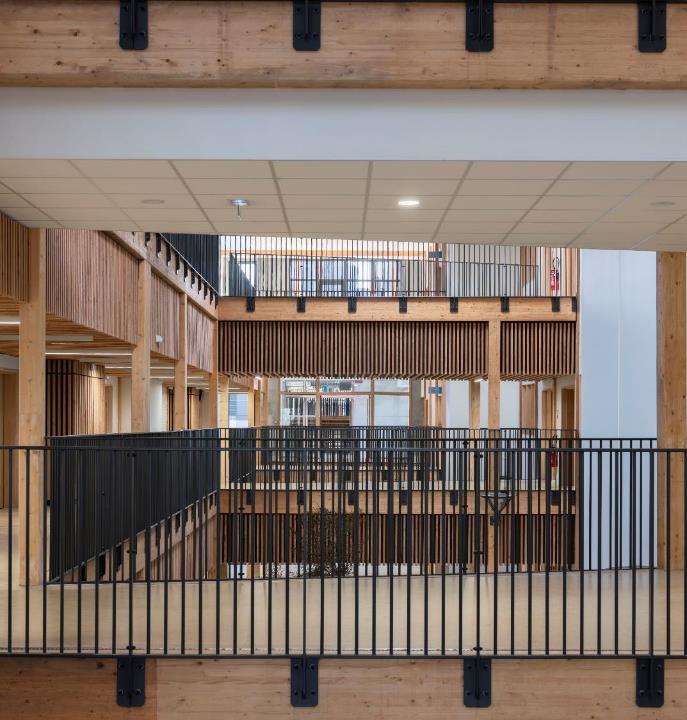 LYCEE SIMONE VEIL A LIFFRE (35)
Région Bretagne / Mandataire : SemBreizh – Niveau PassivHaus – Conception BIM
Architecte mandataire : Chomette-Lupi et Associés-Architectes / Architecte associé : Atelier Loyer
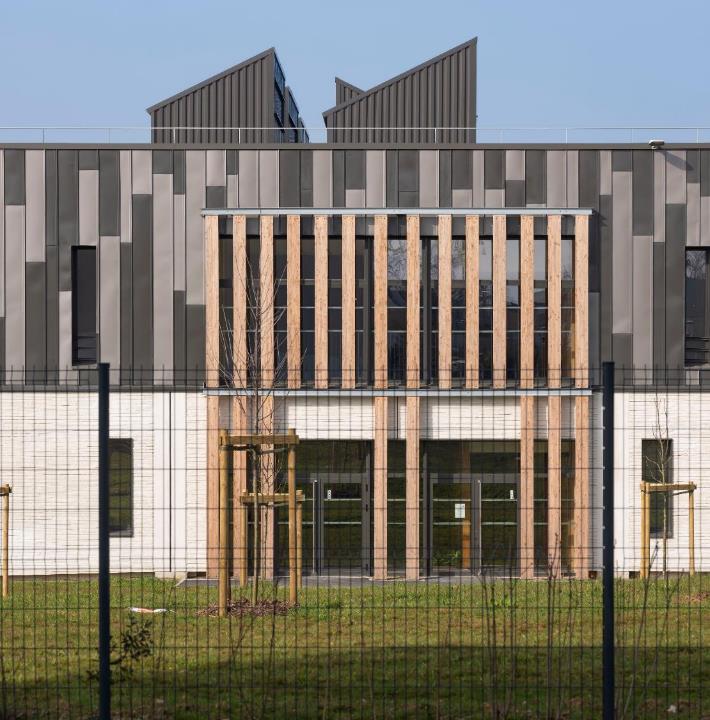 LYCEE SIMONE VEIL A LIFFRE (35)
Région Bretagne / Mandataire : SemBreizh – Niveau PassivHaus – Conception BIM
Architecte mandataire : Chomette-Lupi et Associés-Architectes / Architecte associé : Atelier Loyer
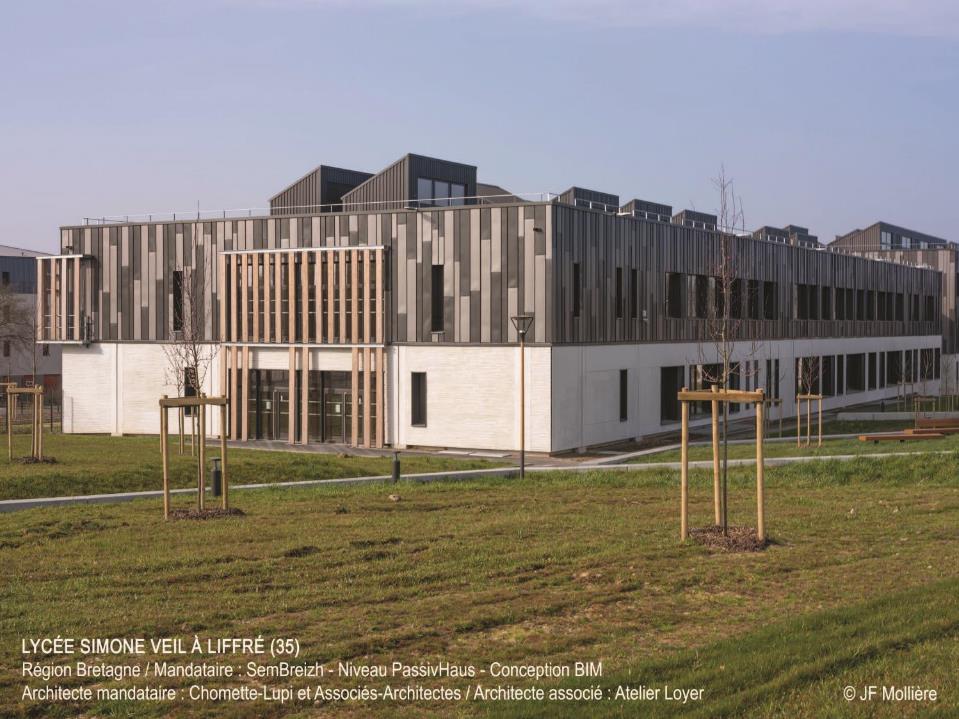 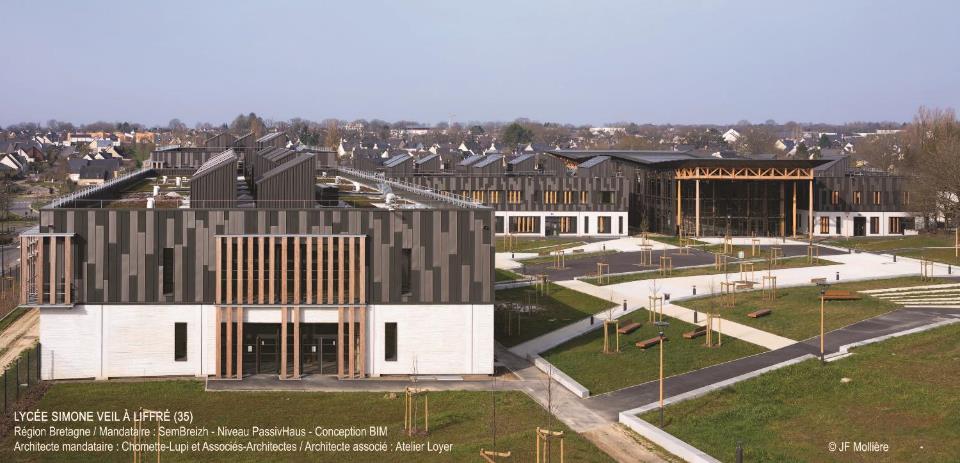 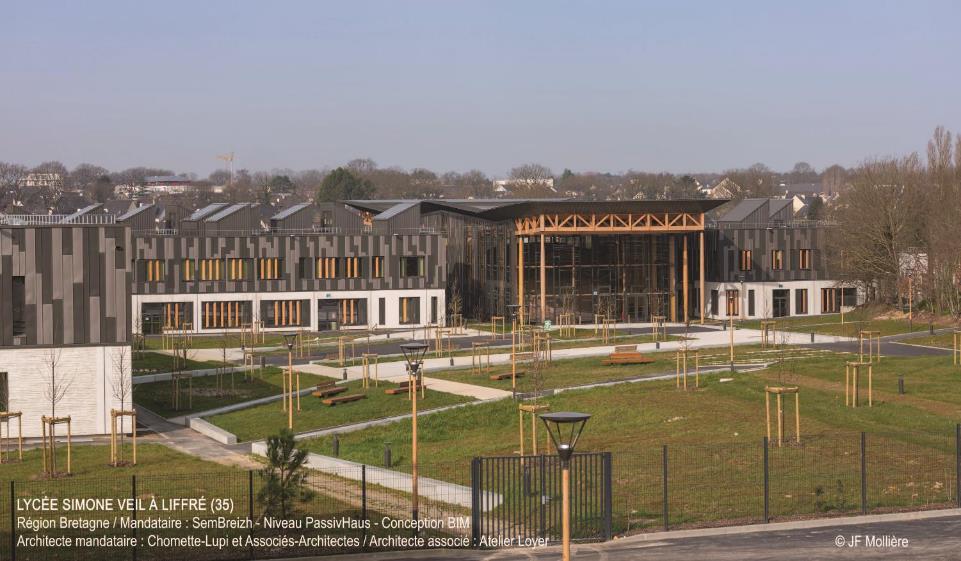 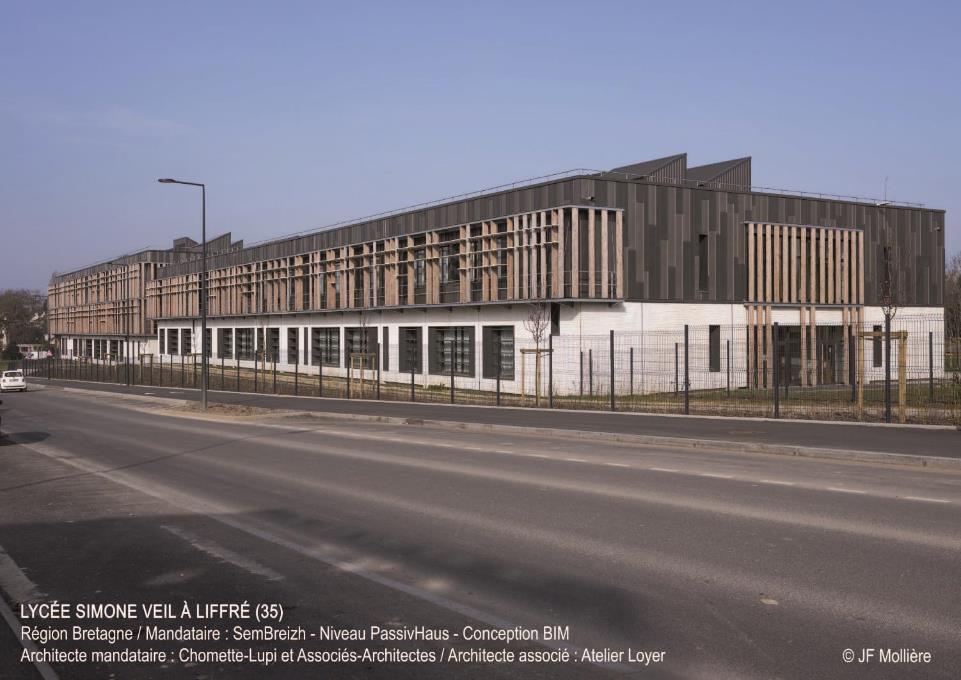 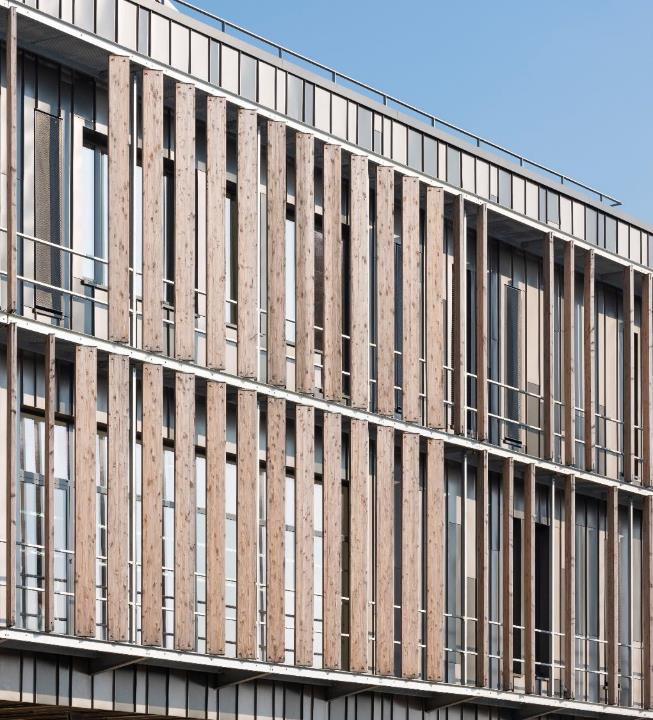 LYCEE SIMONE VEIL A LIFFRE (35)
Région Bretagne / Mandataire : SemBreizh – Niveau PassivHaus – Conception BIM
Architecte mandataire : Chomette-Lupi et Associés-Architectes / Architecte associé : Atelier Loyer
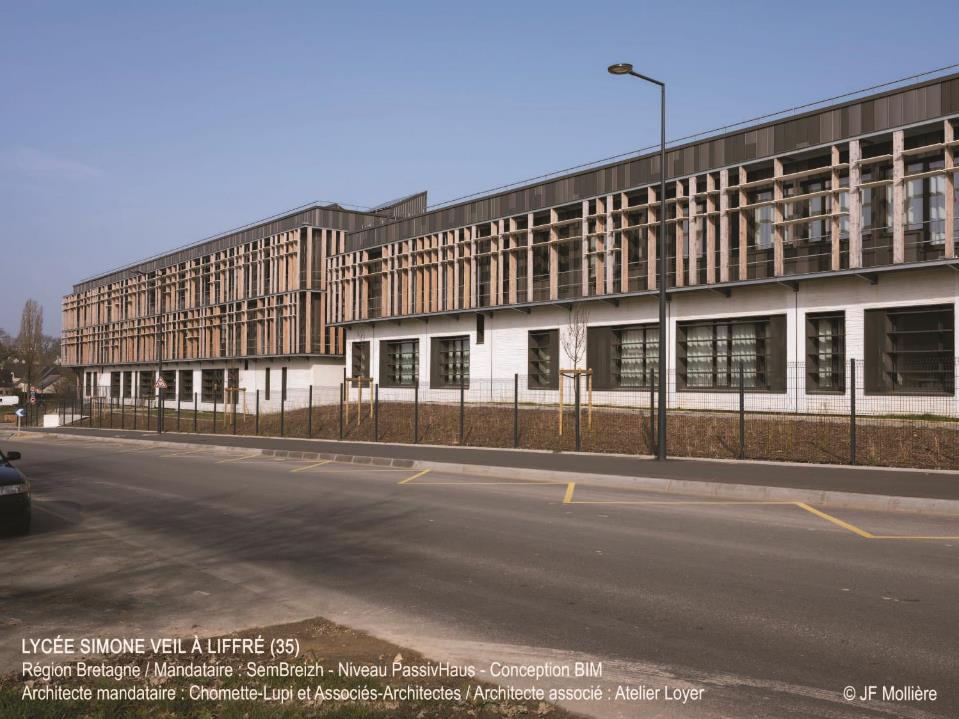 LYCEE SIMONE VEIL A LIFFRE (35)
Région Bretagne / Mandataire : SemBreizh – Niveau PassivHaus – Conception BIM
Architecte mandataire : Chomette-Lupi et Associés-Architectes / Architecte associé : Atelier Loyer
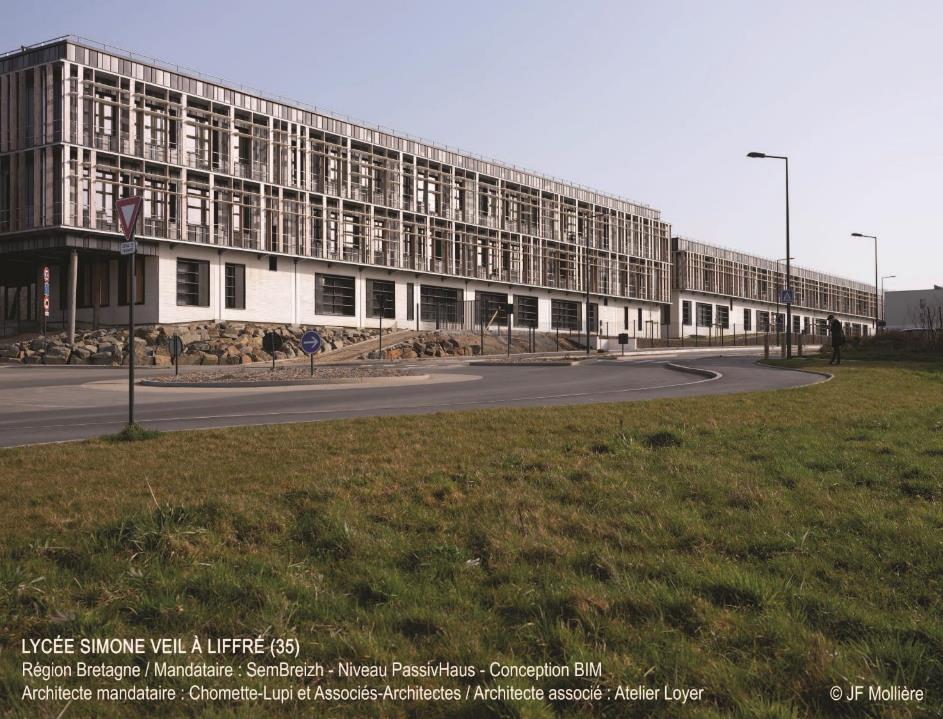 LYCEE SIMONE VEIL A LIFFRE (35)
Région Bretagne / Mandataire : SemBreizh – Niveau PassivHaus – Conception BIM
Architecte mandataire : Chomette-Lupi et Associés-Architectes / Architecte associé : Atelier Loyer